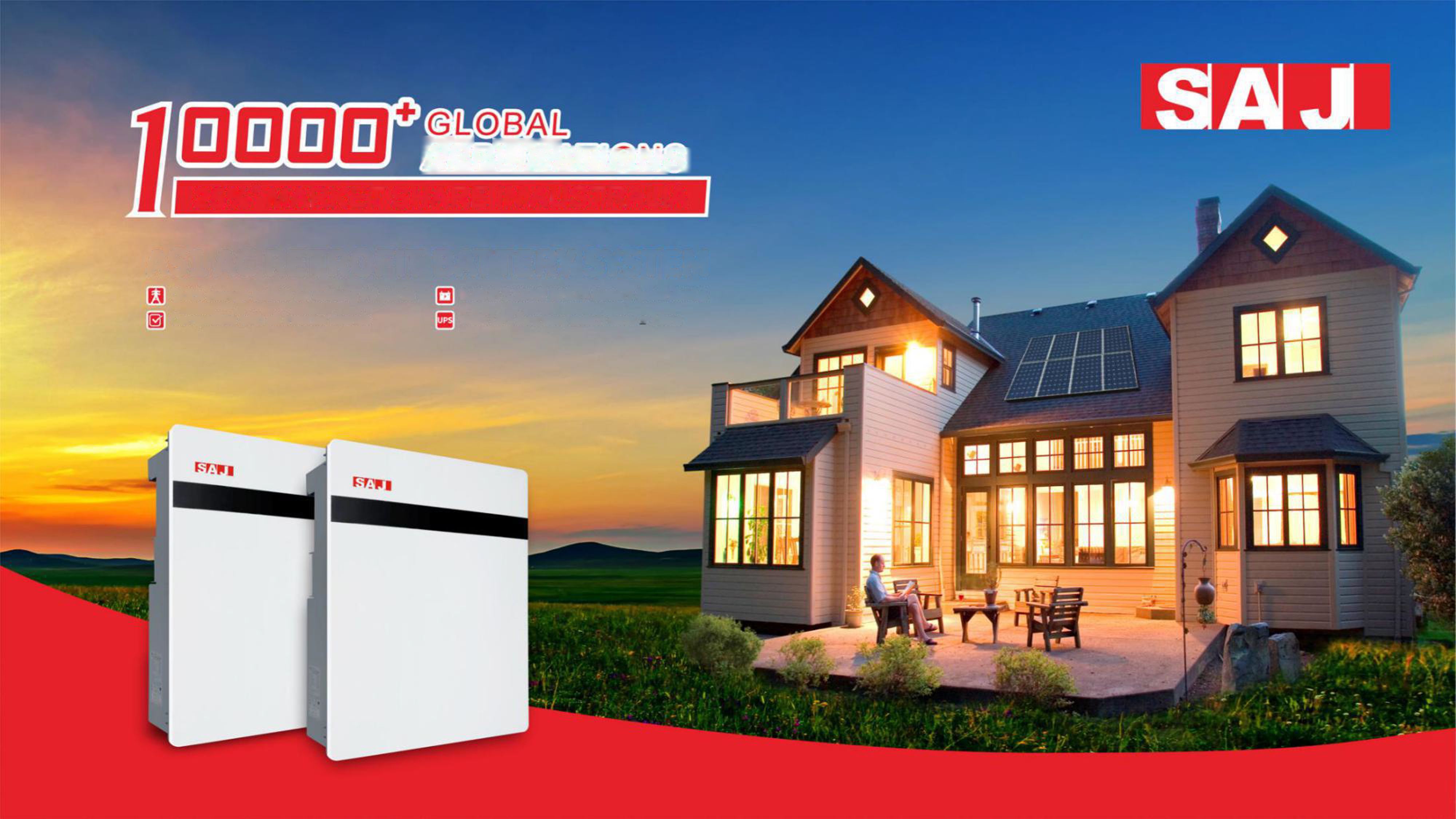 ПОЛЬЗОВАТЕЛЕЙ В МИРЕ
ДОЛЯ РЫНКА В АВСТРАЛИИ: >25%
МОДЕРНИЗИРОВАННАЯ СИСТЕМА АККУМУЛЯТОРНЫХ 
БАТАРЕЙ ПЕРЕМЕННОГО ТОКА AS1
Быстрая модернизация системы хранения энергии на 
существующих фотоэлектрических установках
Встроенная литиевая батарея емкостью 5,1 кВт*ч (расширяемая)
Наличие функции ИБП, время переключения ≤ 10 мс
Совместимость со всеми марками инверторов
Схема фотоэлектрической системы, подключенной к сети
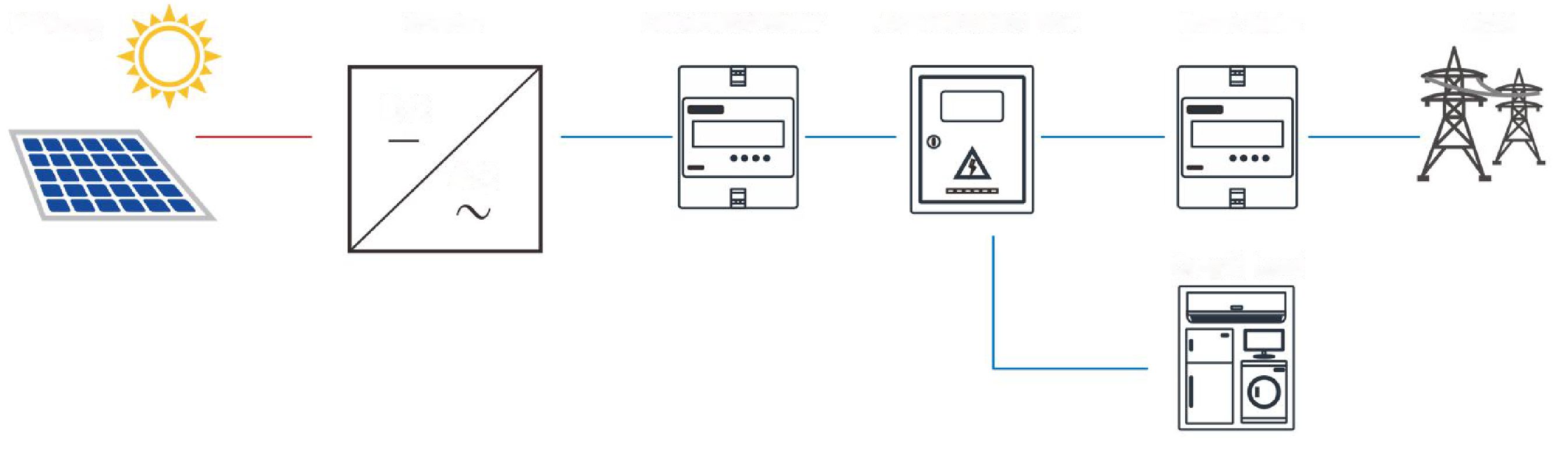 Счетчик выработанной 
электроэнергии
Инвертор
Умный счетчик
Распределительная коробка 
переменного тока
Солнечная панель
Электросеть
Пост. ток
Пер. ток
Нагрузка, подключенная к сети
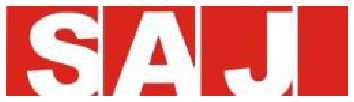 Схема модернизированной системы переменного тока
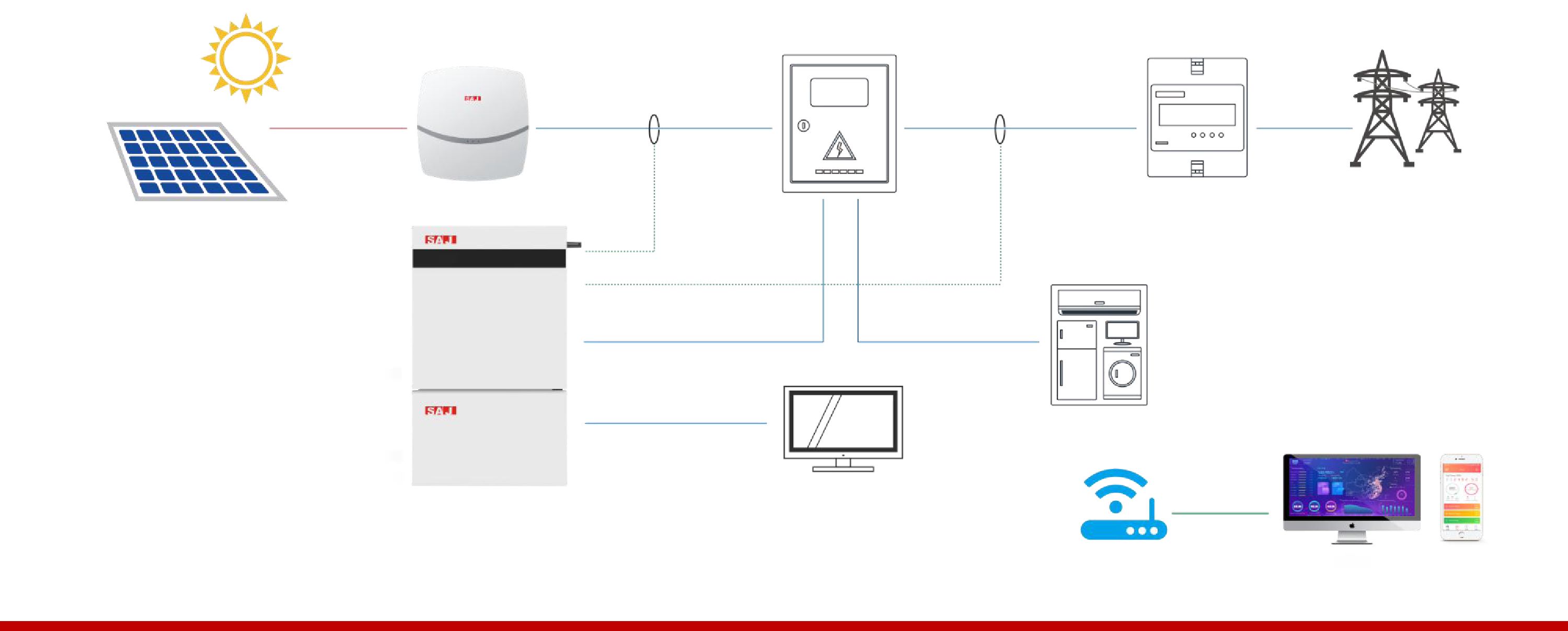 Распределительная коробка 
переменного тока
Счетчик
Электросеть
Солнечная панель
Инвертор для солнечной панели
ТТ
ТТ
Серия AS1
Нагрузка, подключенная к сети
Серия B1
(увеличенный аккумуляторный модуль)
Нагрузка, подключенная к батарее
Маршрутизатор
Портал eSolar
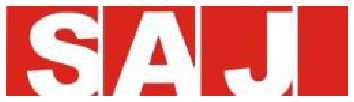 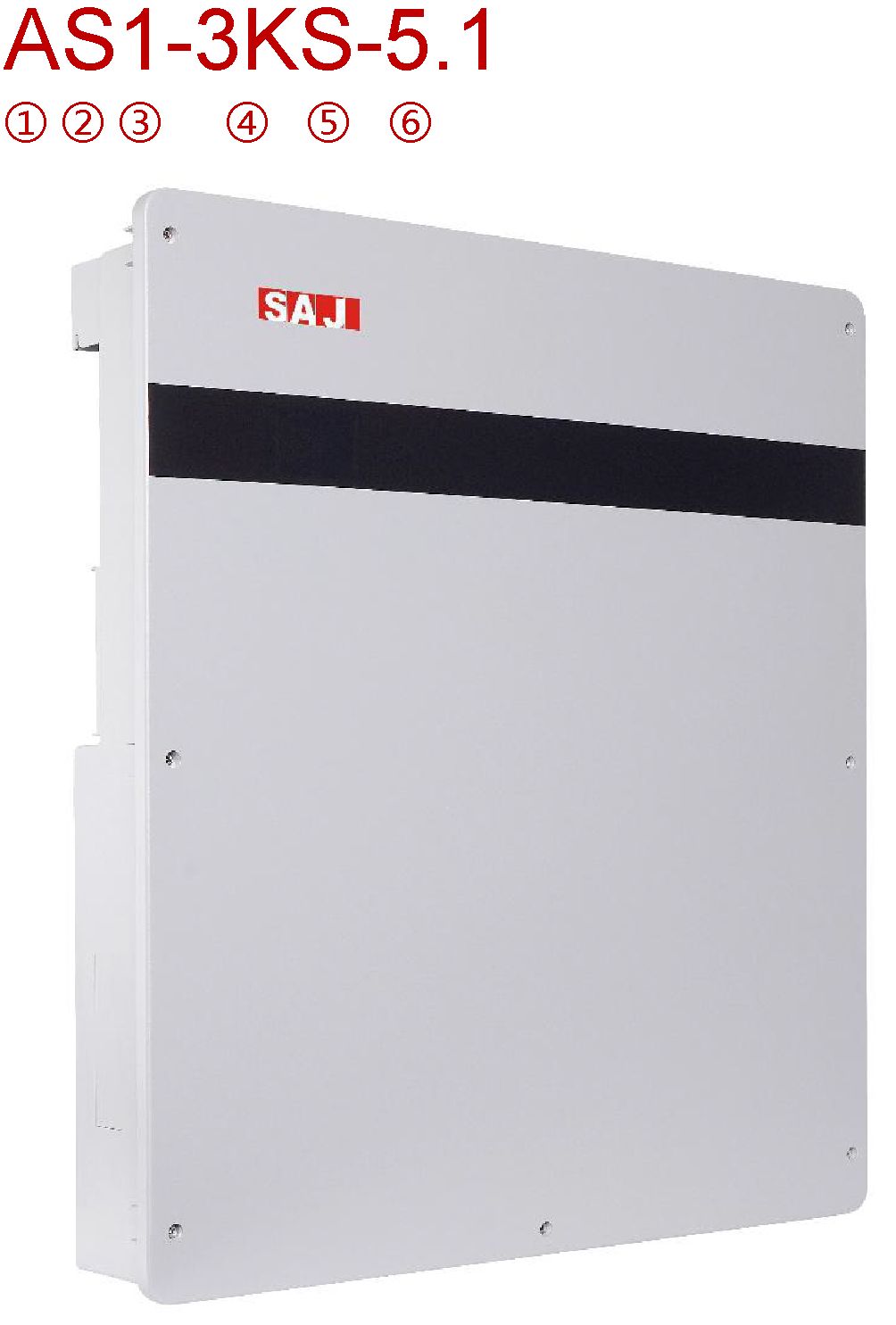 1) Переменный ток. Данный модуль устанавливается со стороны переменного тока.
2) Хранение. Имеет встроенный литий-ионный аккумулятор.
3) Технология первого поколения.
4) Максимальная мощность составляет 3 кВт.
5) Одна фаза.
6) Емкость встроенного аккумулятора составляет 5,1 кВт*ч.
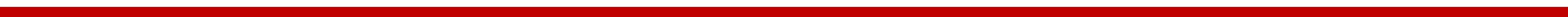 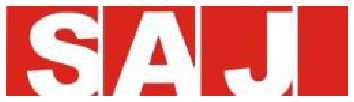 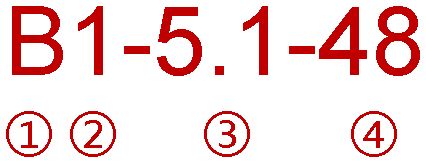 1) Аккумулятор. Имеет литий-ионный аккумулятор.
2) Технология первого поколения.
3) Емкость встроенного аккумулятора составляет 5,1 кВт*ч.
4) Номинальное напряжение аккумулятора составляет 48 В.
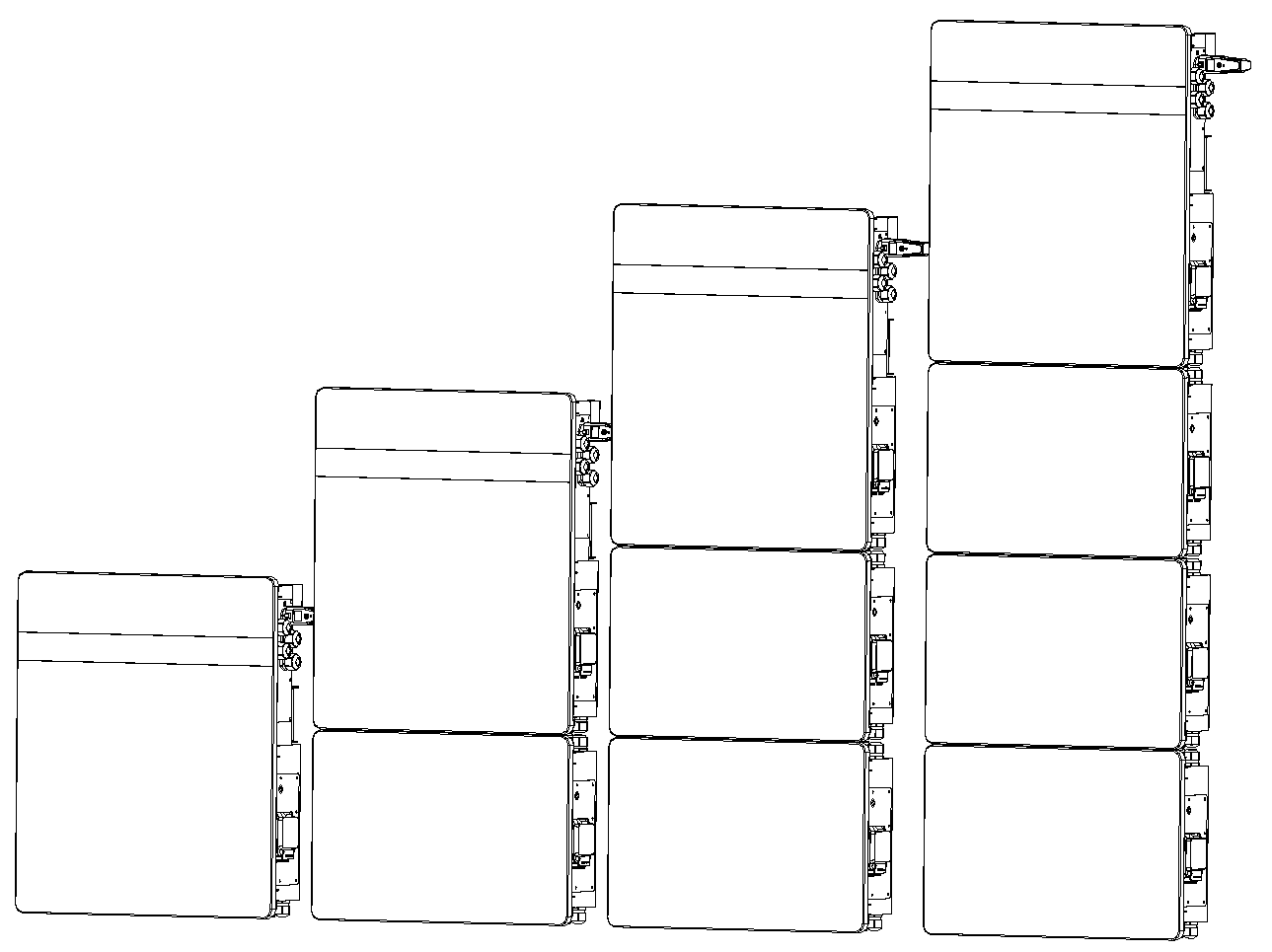 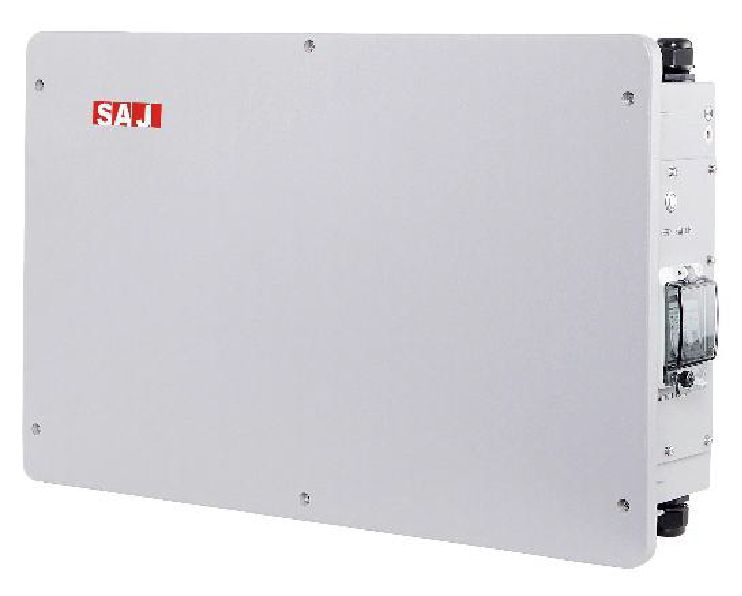 * Можно установить до 3 модулей B1
* Макс. Емкость AS1 составляет 20,4 кВт*ч
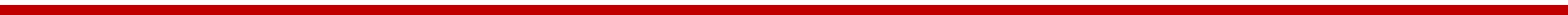 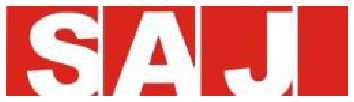 Режимы работы AS1
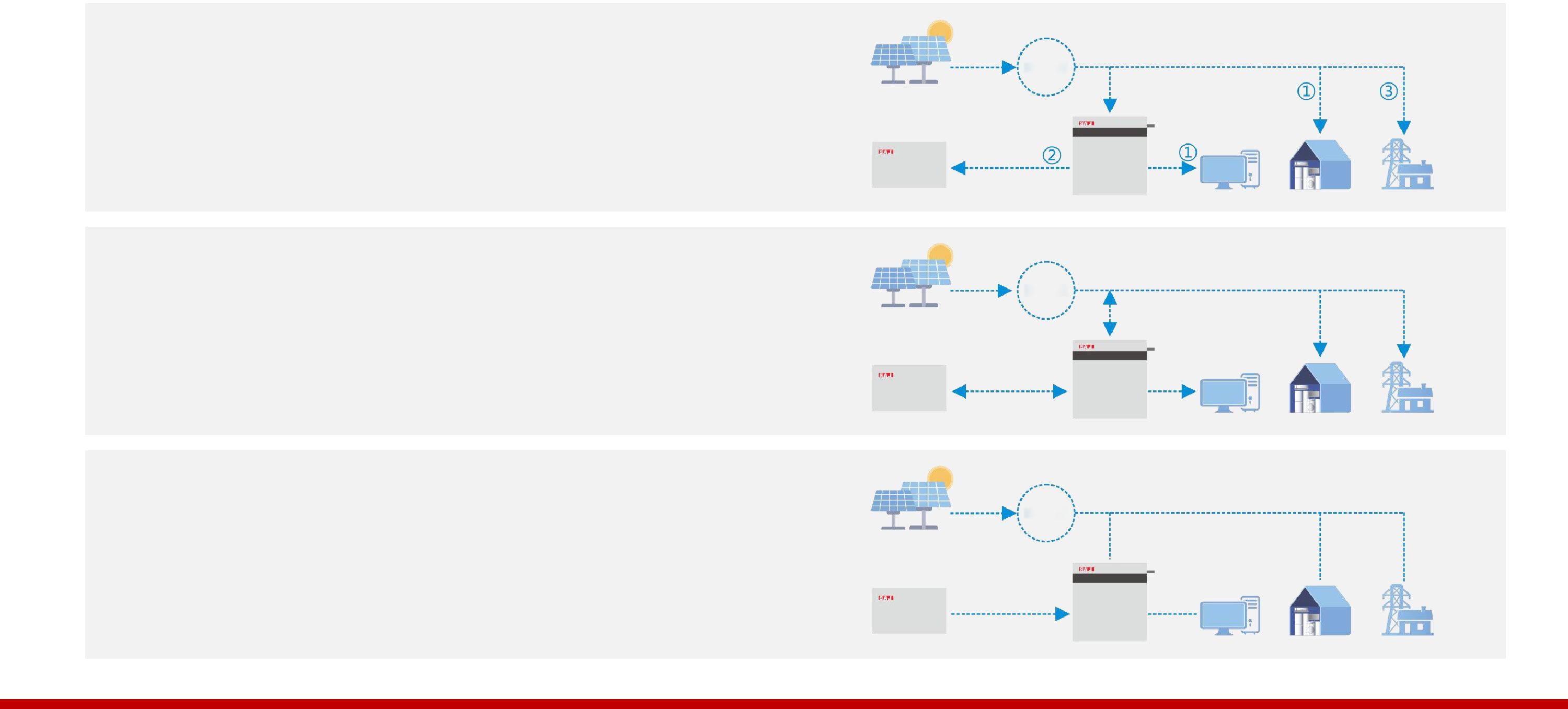 Пост./пер. ток
> Режим собственного потребления
Пост./
пер. ток
> Режим полезного времени
Пост./
пер. ток
> Резервный режим
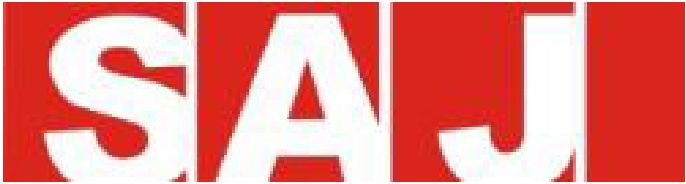 Режим собственного потребления
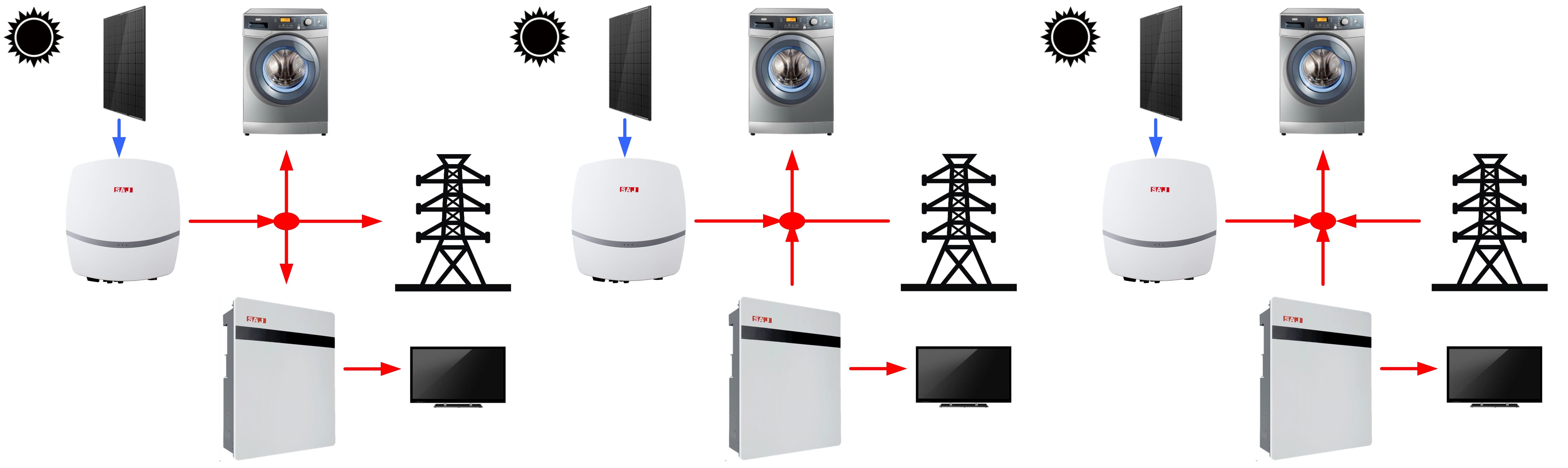 Нагрузка, 
подключенная 
к сети
Нагрузка, 
подключенная к сети
Нагрузка, 
подключенная к сети
Нагрузка, подключенная 
к батарее
Нагрузка, 
подключенная 
к батарее
Нагрузка, подключенная 
к батарее
* Вырабатываемая фотоэлектрической установкой энергия подается сначала на нагрузку, затем в аккумулятор, а оставшаяся энергия экспортируется в электросеть.
* Если фотоэлектрической энергии недостаточно, аккумулятор разряжается для питания нагрузки.
* Если мощности аккумулятора недостаточно, питание подается от электросети.
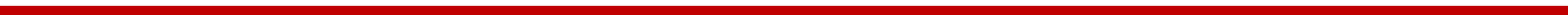 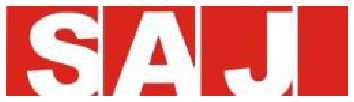 Режим полезного времени
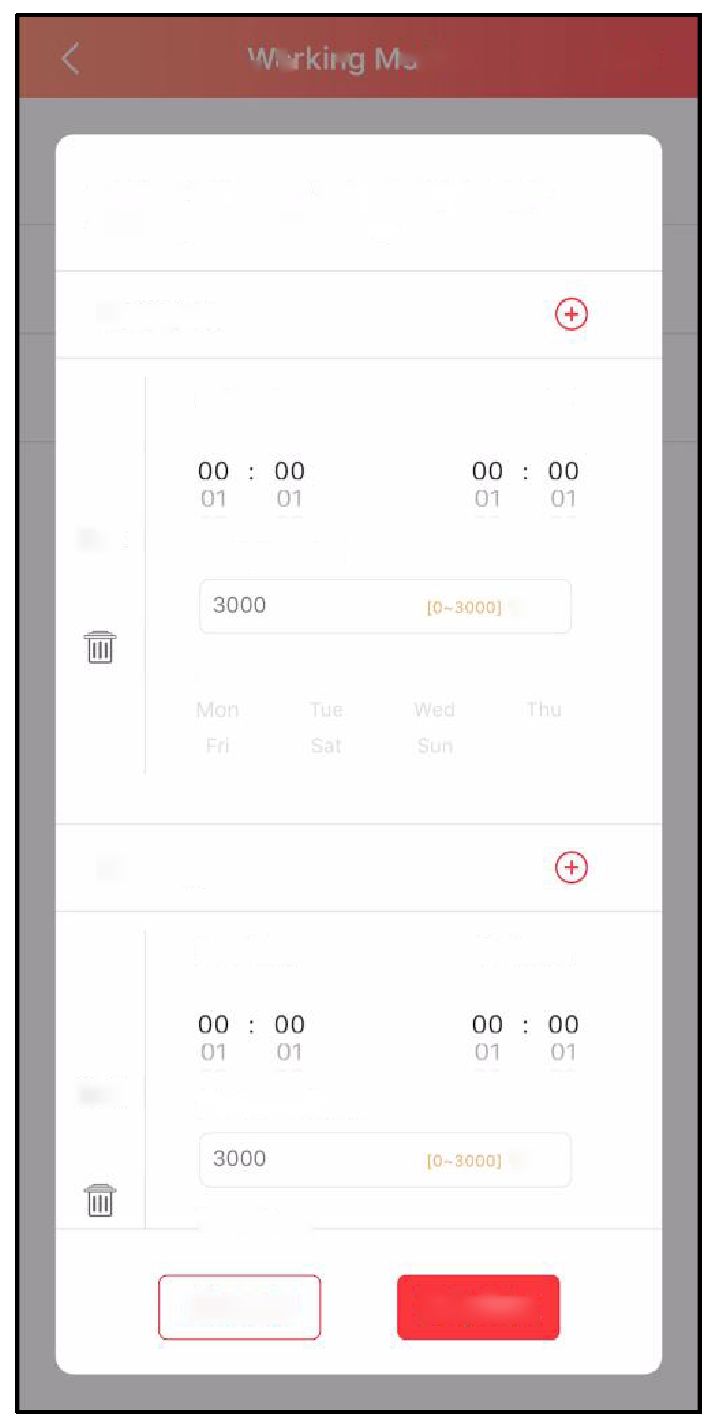 Режимы работы
Сохранить
Режим полезного времени: настройка часов зарядки/разрядки аккумулятора вручную.
AS1 можно заряжать/разряжать вручную.
* Можно задать 7 периодов зарядки.
* Можно задать 7 периодов разрядки.
* Можно задать мощность зарядки/ разрядки.
* Можно задать время/день работы.
* В другие периоды, кроме периодов зарядки/разрядки, AS1 работает в режиме собственного потребления.
* Поддержка двухсторонней зарядки от фотоэлектрической установки и электросети
Настроить зарядку
Время начала
Время окончания
Настройка 1
Мощность зарядки
Вт
Дни работы
Вт
Ср
Чт
Пн
Пт
Сб
Вс
Настроить разрядку
Время начала
Время окончания
Настройка 1
Мощность разрядки
Вт
Дни работы
Отменить
Подтвердить
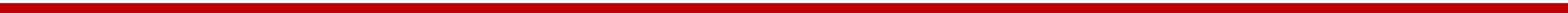 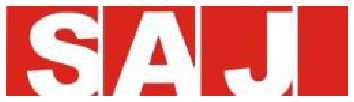 Резервный режим
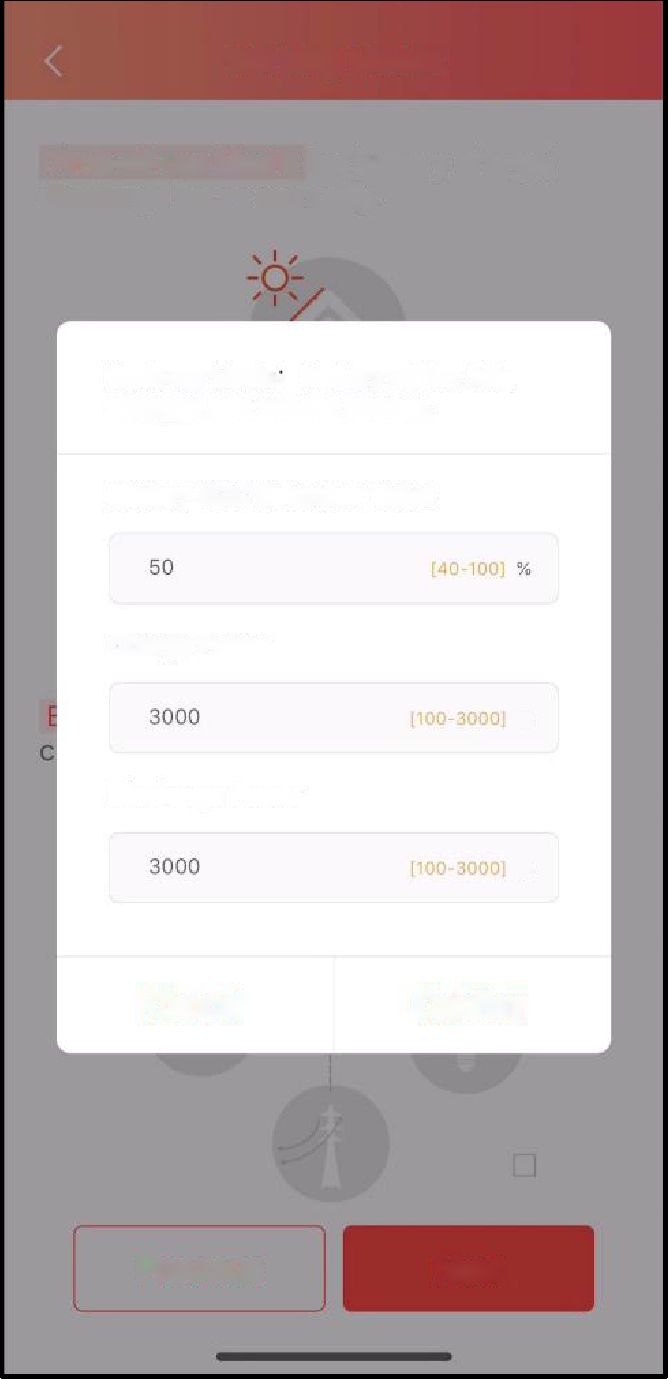 Режимы работы
Режим полезного времени: настройка графика зарядки/разрядки аккумулятора вручную.
* Настройка уровня заряда аккумулятора (ХХ%).
* Если уровень заряда аккумулятора превышает ХХ%, выполняется переход в режим собственного потребления.
* Если уровень заряда равен ХХ%, разрядка аккумулятора прекращается.
* При отключении электросети аккумулятор начинает подавать питание на подключенную нагрузку в течение 10 мс.
Резервный режим: выполняется полная зарядка аккумулятора без его разрядки.
Поддерживаемый заряд аккумулятора
Мощность зарядки
Вт
Мощность разрядки
Вт
Отменить
Подтвердить
Далее
Назад
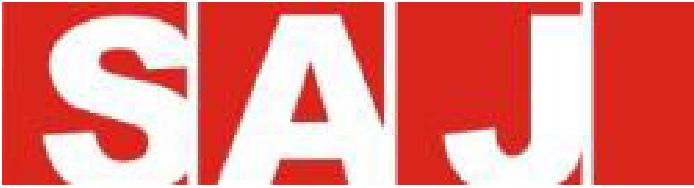 Дисплей
> Разрядка
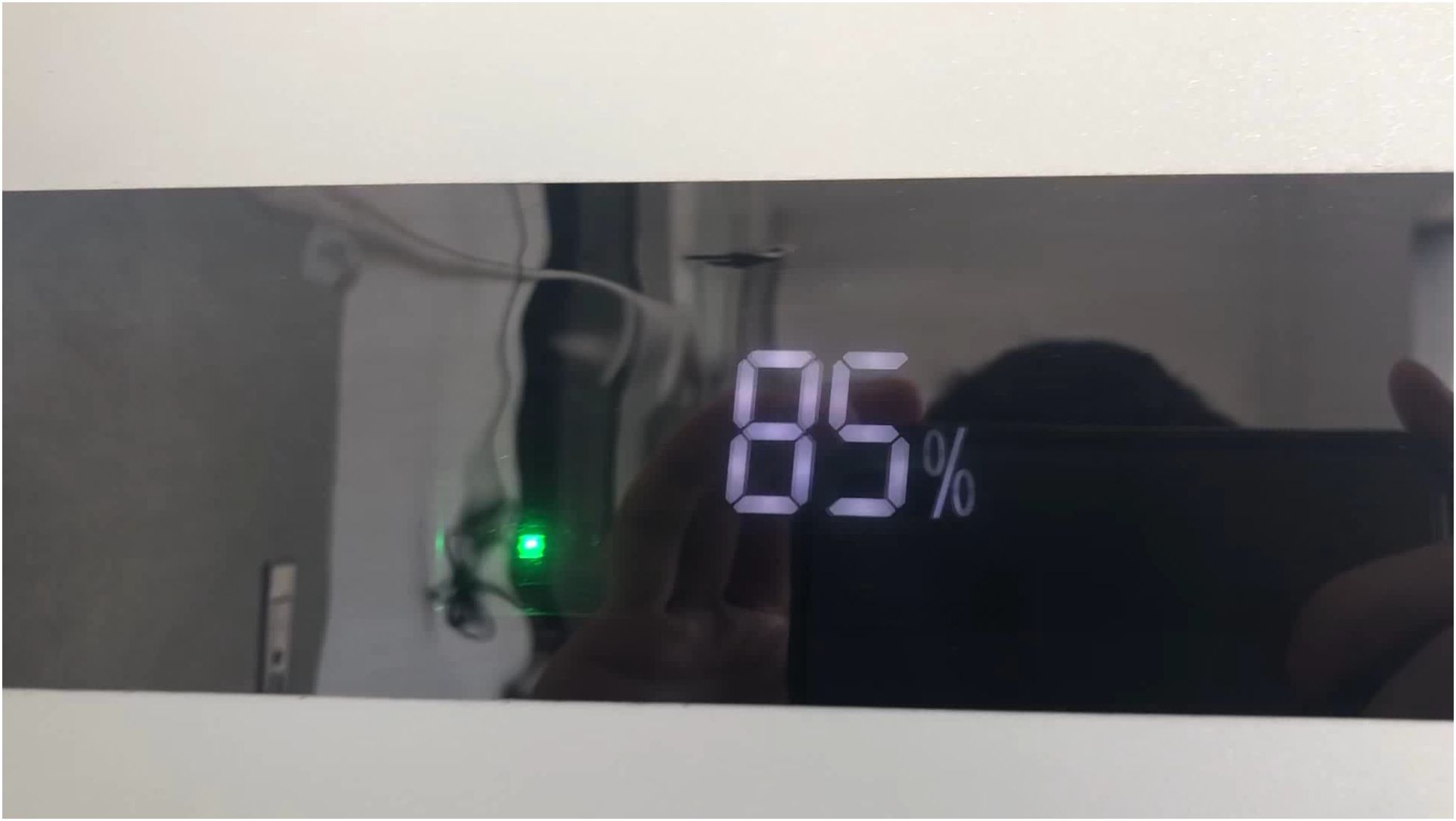 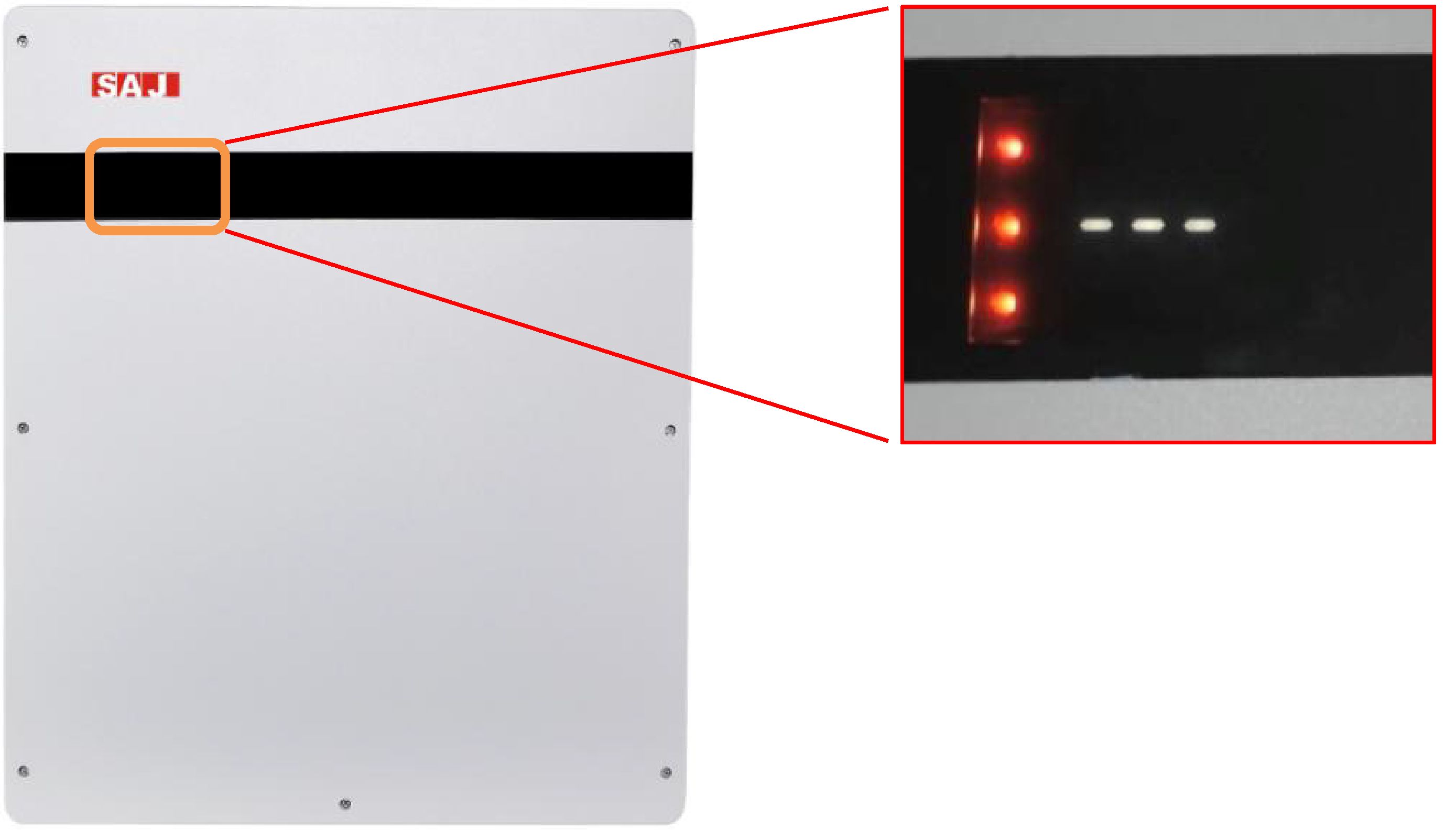 > Ошибка
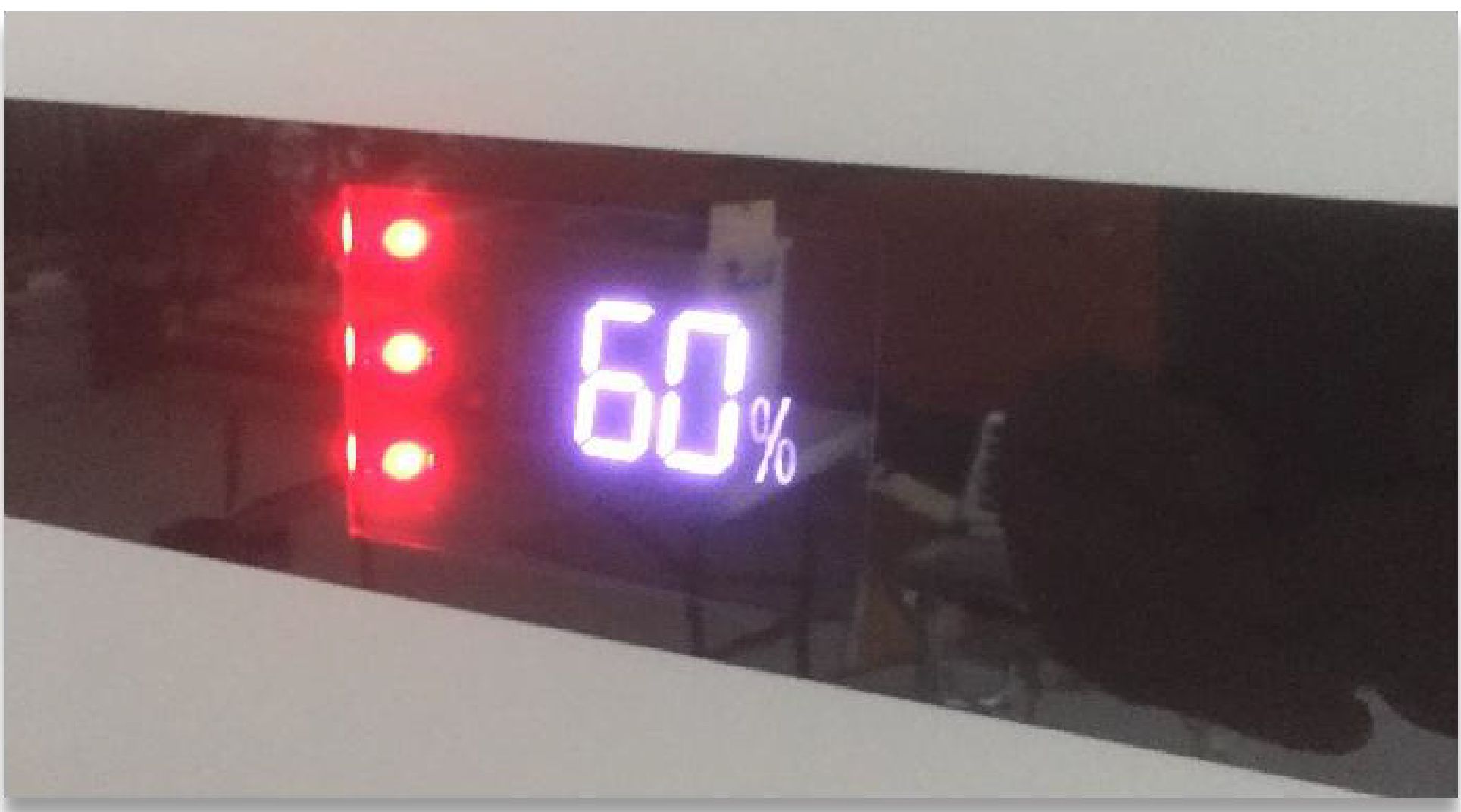 > Заводская настройка по умолчанию составляет 50% заряда батареи.
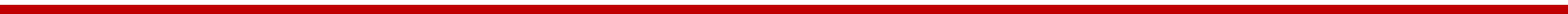 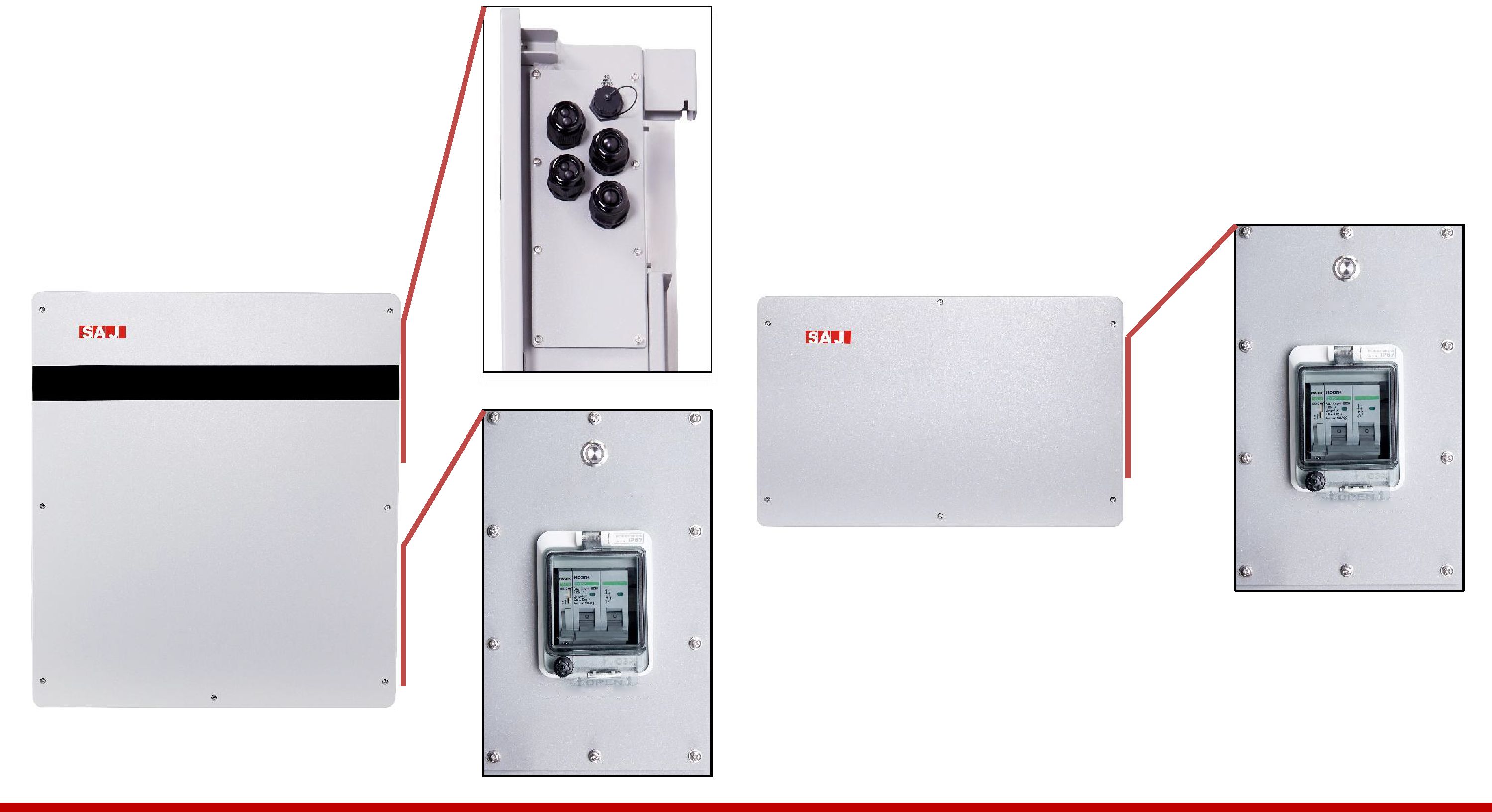 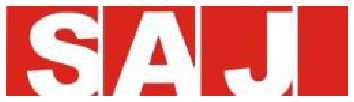 Интерфейсы
ВЫКЛЮЧАТЕЛЬ АККУМУЛЯТОРА
ВЫКЛЮЧАТЕЛЬ АККУМУЛЯТОРА
ВЫКЛЮЧАТЕЛЬ ПОСТОЯННОГО 
ТОКА ВКЛ/ВЫКЛ
ВЫКЛЮЧАТЕЛЬ ПОСТОЯННОГО 
ТОКА ВКЛ/ВЫКЛ
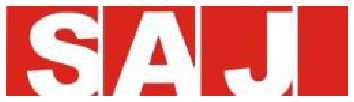 Подключение AS1
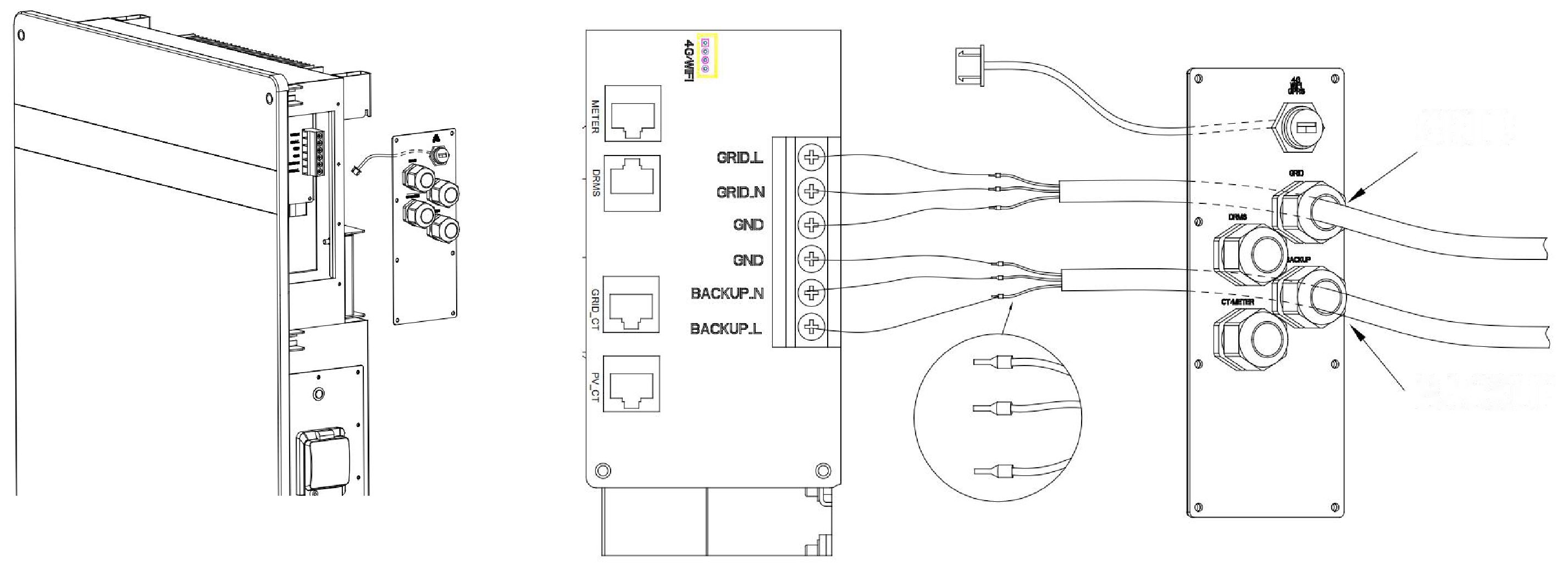 ЭЛЕКТРОСЕТЬ
РЕЗЕРВ
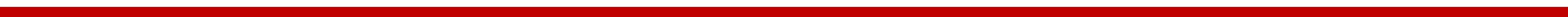 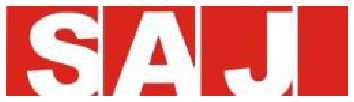 Решение с трансформаторами тока
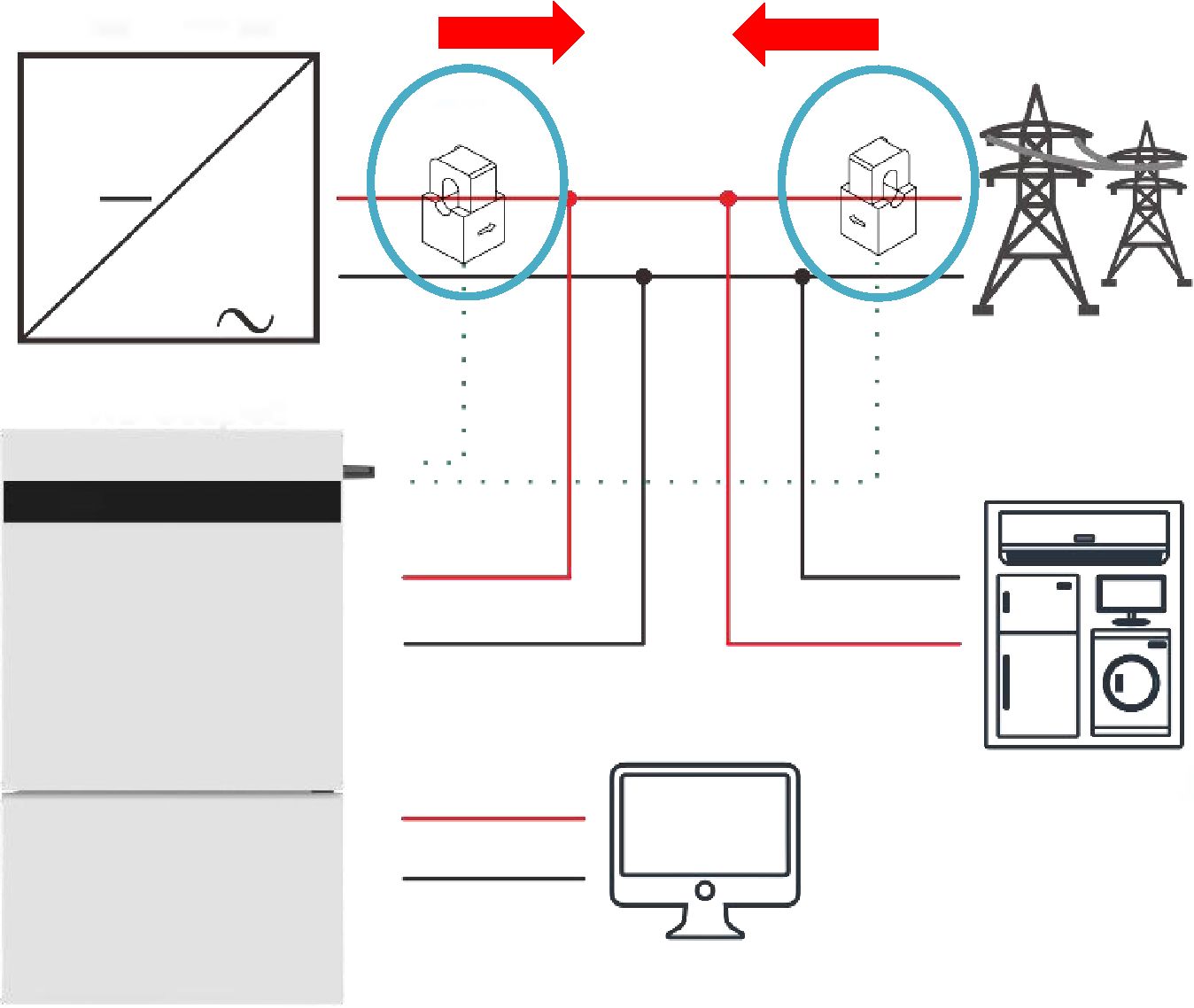 Инвертор для солнечной панели
Электросеть
ТТ2
ТТ1
Пост. ток
Пер. ток
Связь по переменному току
Нагрузка, подключенная к сети
Нагрузка, подключенная к батарее
Увеличенный аккумулятор
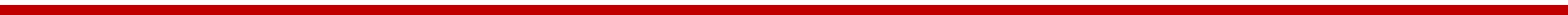 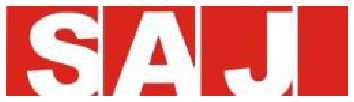 Решение с электросчетчиком
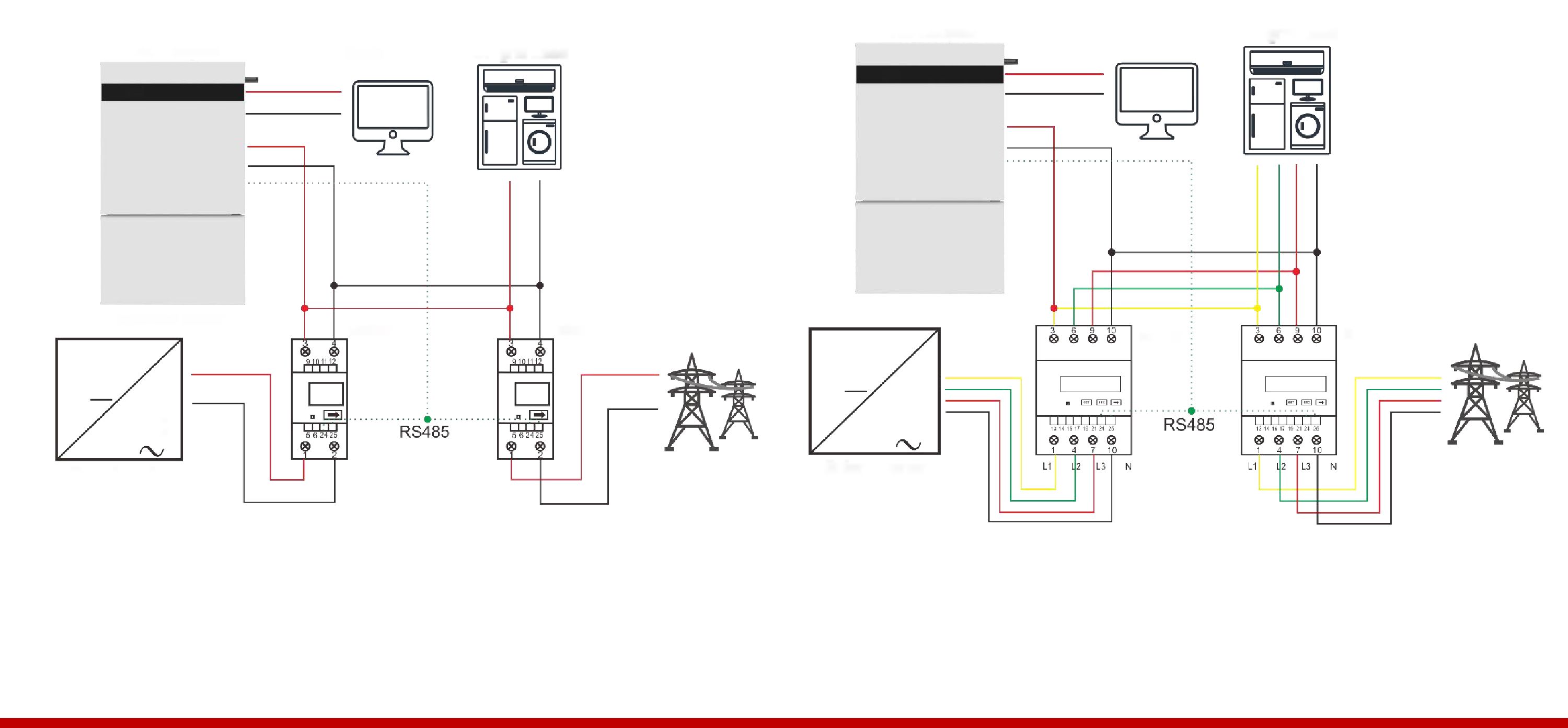 Нагрузка, 
подключенная к сети
Нагрузка, 
подключенная к сети
Нагрузка, 
подключенная к батарее
Связь по переменному току
Связь по переменному току
Нагрузка, 
подключенная к батарее
Увеличенный аккумулятор
Увеличенный аккумулятор
Счетчик
Счетчик
Счетчик
Электросеть
Счетчик
Электросеть
Пост. ток
Пост. ток
Пер. ток
Пер. ток
Инвертор для 
солнечной панели
Инвертор для 
солнечной панели
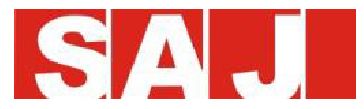 Подключение B1
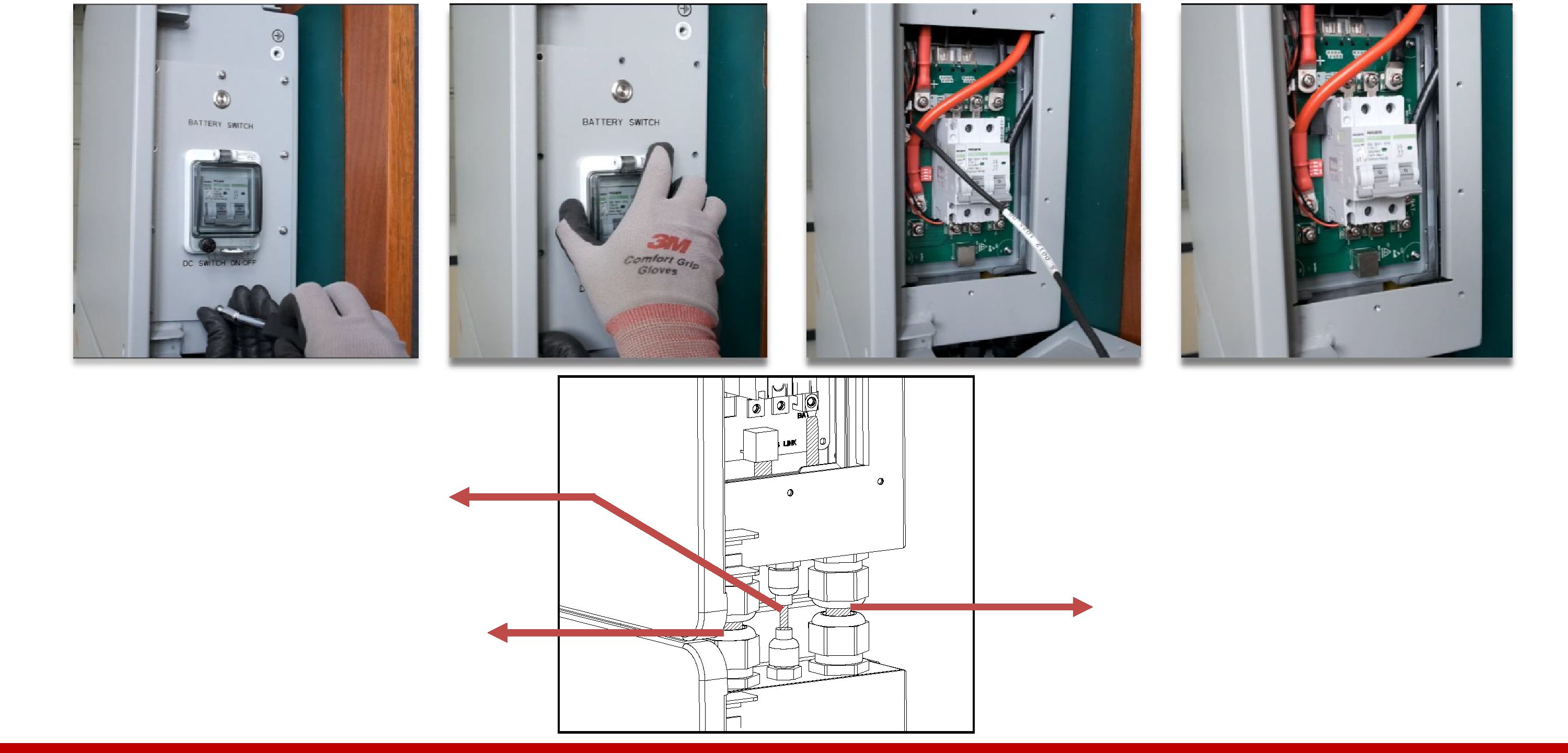 Кабель связи
Кабель отрицательной 
клеммы аккумулятора
Кабель положительной 
клеммы аккумулятора
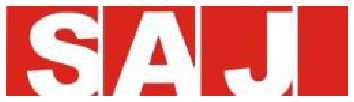 Включение питания
Включение
Нажать и удерживать кнопку выключателя аккумулятора в течение 5 секунд для включения AS1 и B1, затем подождать 15 секунд и задействовать выключатель постоянного тока.
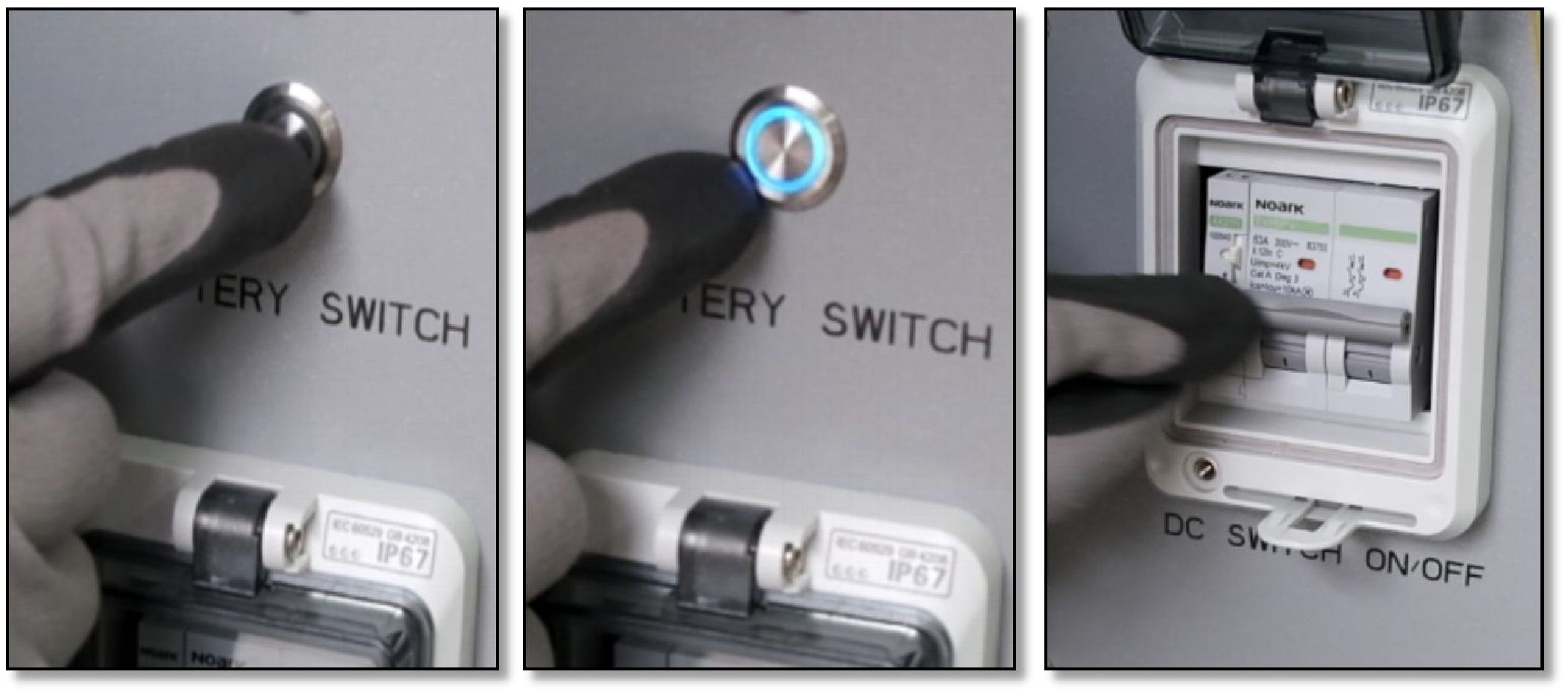 Выключение
При необходимости выключения AS1,
Сначала отключите нагрузку, затем нажмите и удерживайте выключатель аккумулятора на B1 (от нижнего устройства к верхнему), и, наконец, выключите AS1.
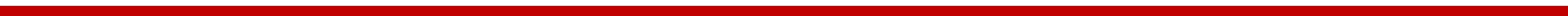 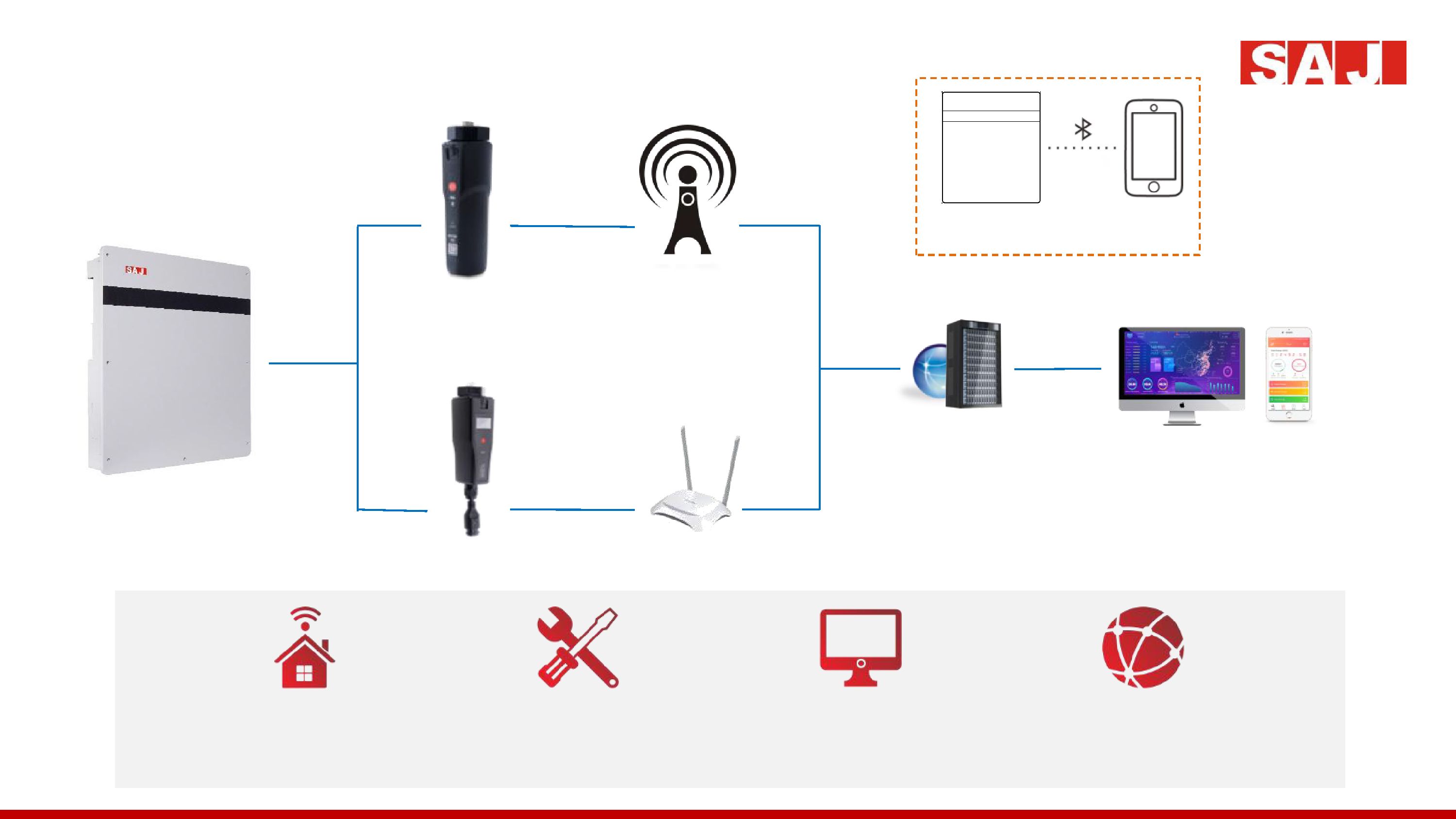 Связь
Bluetooth
Локальное подключение
Вышка связи
eSolar 4G
Сервер
Портал eSolar (сайт/приложение)
AS1
eSolar AIO3
Штекерное подключение. Простота обслуживания
Считывание данных в реальном времени
Домашнее подключение по беспроводной сети. Удобно и эффективно
Поддержка дистанционного управления
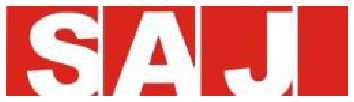 Настройка мониторинга
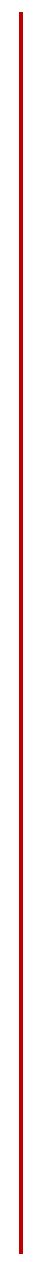 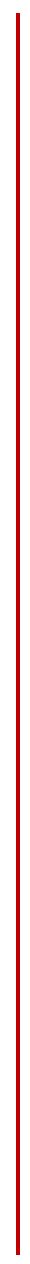 Скачайте приложение eSolar SET/O&M из Play Store или App Store
Откройте приложение и выполните вход, введя пароль 123456
Включите функцию Bluetooth на своем телефоне для подключения модуля eSolar 4G
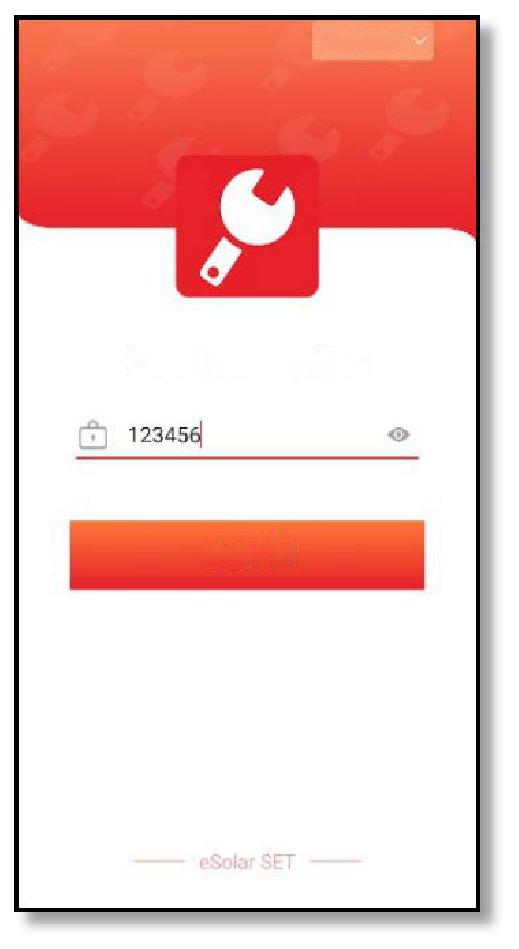 Язык
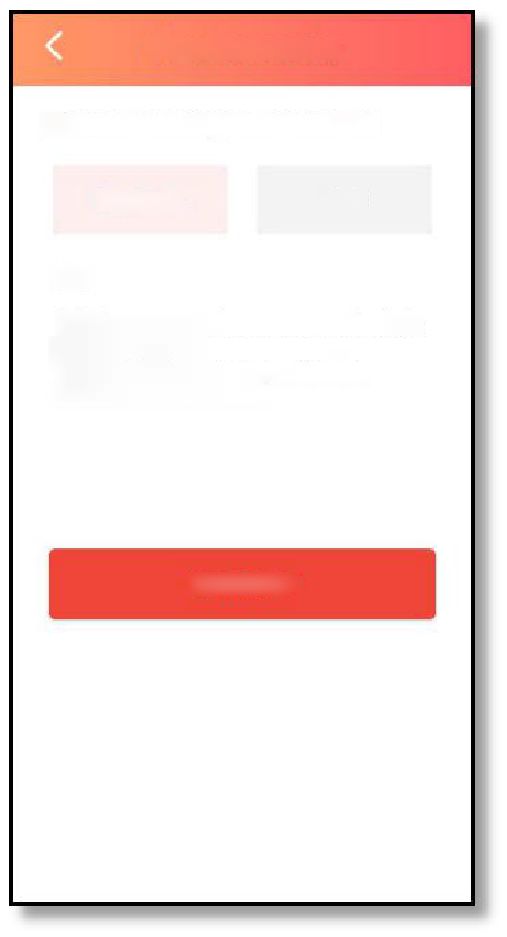 Способ подключения
Необходимо выбрать способ подключения
Bluetooth
WiFi
Советы:
(1) Включите инвертор и Bluetooth на мобильном телефоне;
(2) Определите подключение к модулю связи;
Локальное подключение
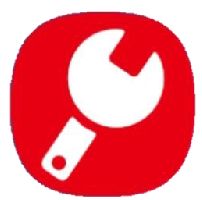 ВОЙТИ В СИСТЕМУ
eSolar SET
СЛЕДУЮЩИЙ ШАГ
eSolar SET
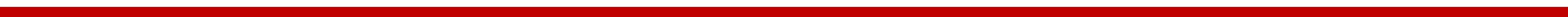 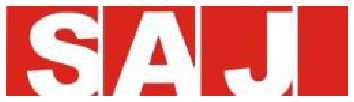 Настройка мониторинга
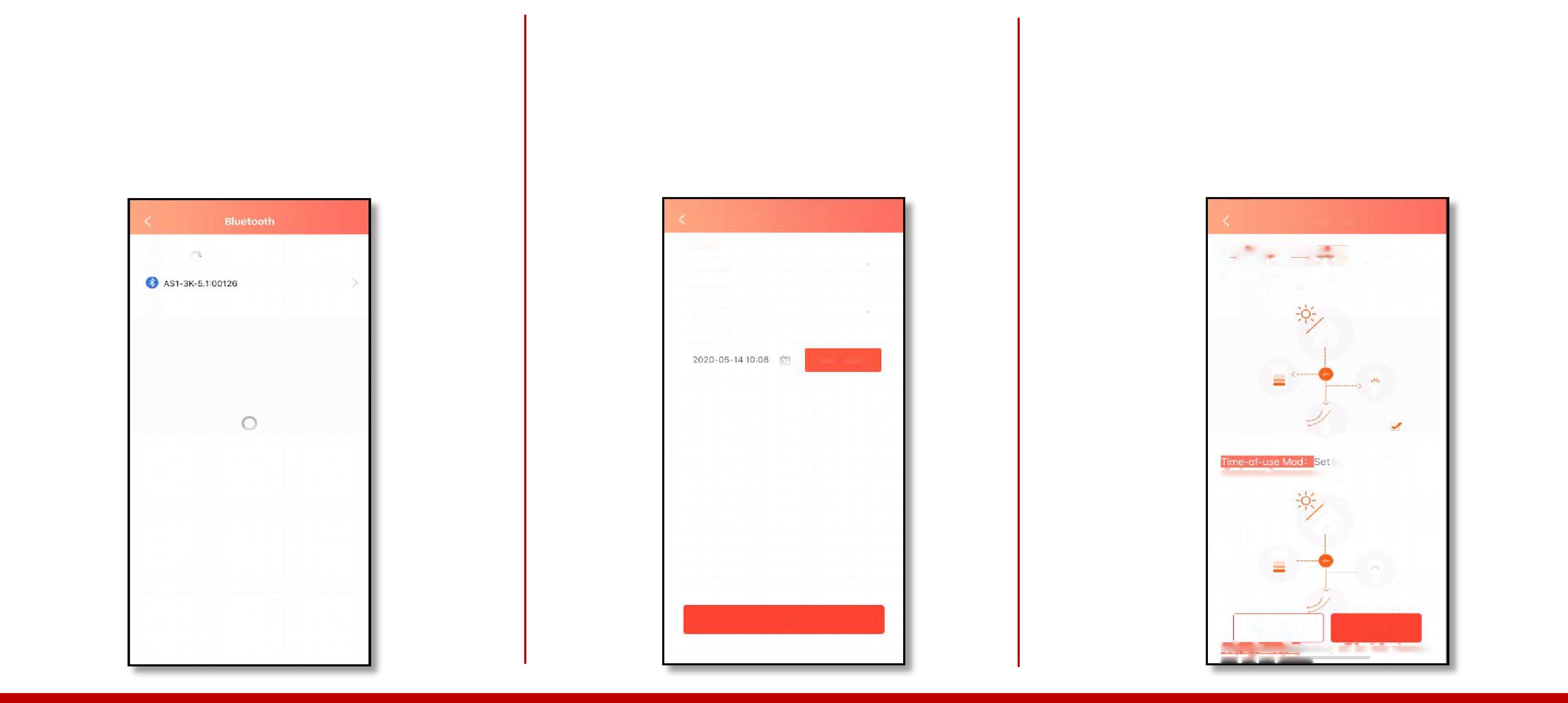 Откройте список устройств Bluetooth и выберите AS1-3K-5.1:xxxxx, где xxxxx — последние пять цифр серийного номера устройства
После подключения выполните начальную настройку: укажите код страны, дату и время.
Выберите режим работы.
Первоначальная настройка
Режимы работы
Страна
Режим собственного потребления: вырабатываемая фотоэлектрической установкой энергия подается сначала на нагрузку, затем в аккумулятор, а оставшаяся энергия экспортируется в электросеть.
Устройства
Австралия
Код электросети
Австралия (AS 4777)
Время инвертора
Автоопределение 
времени
Режим полезного времени: настройка графика зарядки/разрядки аккумулятора вручную.
Далее
Назад
Далее
Резервный режим: выполняется полная зарядка аккумулятора без его разрядки.
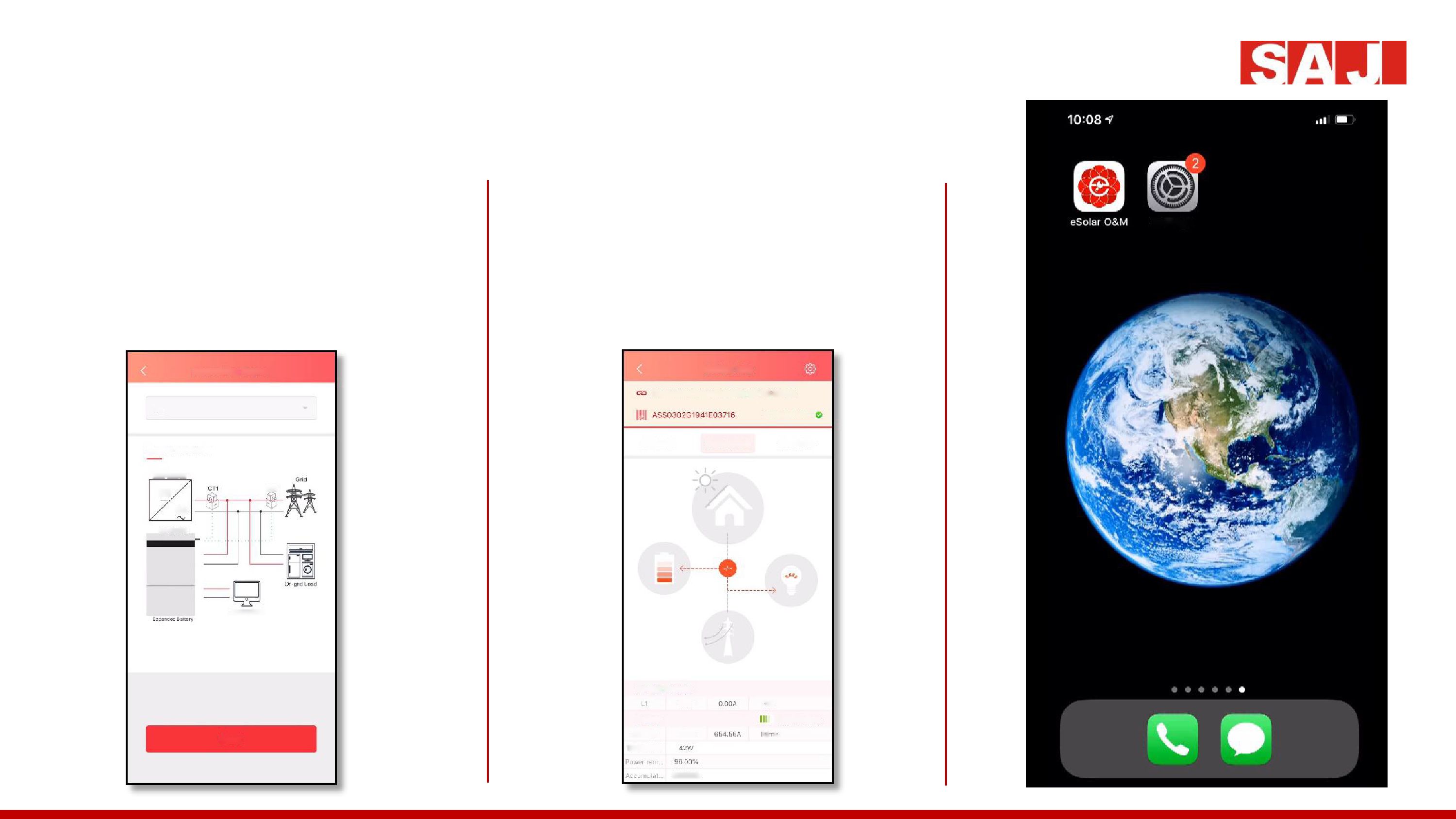 Настройка мониторинга
Выберите измерительное устройство. Однофазный счетчик трансформатора тока, однофазный/ трехфазный счетчик
Завершите настройку
Настройки
информация об устройстве
Измерительное устройство
Соединение Bluetooth: AS1-3K-5.1:03716
ТТ
Статус работы
Информация 
о событиях
Основная 
информация
Информация 
о работе
Схема системы
Инвертор для солнечной панели
Электросеть
ТТ2
ТТ1
Пост. ток
Пер. ток
Связь по переменному току
Нагрузка, подключенная к сети
Нагрузка, подключенная к батарее
Увеличенный аккумулятор
Инвертор, подключенный к сети
0,0 В
0 Вт
Разрядка
Аккумулятор
52,9 В
Аккумулятор 1
0 раз
Далее
42 Вт
Общая мощность
Оставшаяся эн...
0,00 кВт*ч
Аккумулят...
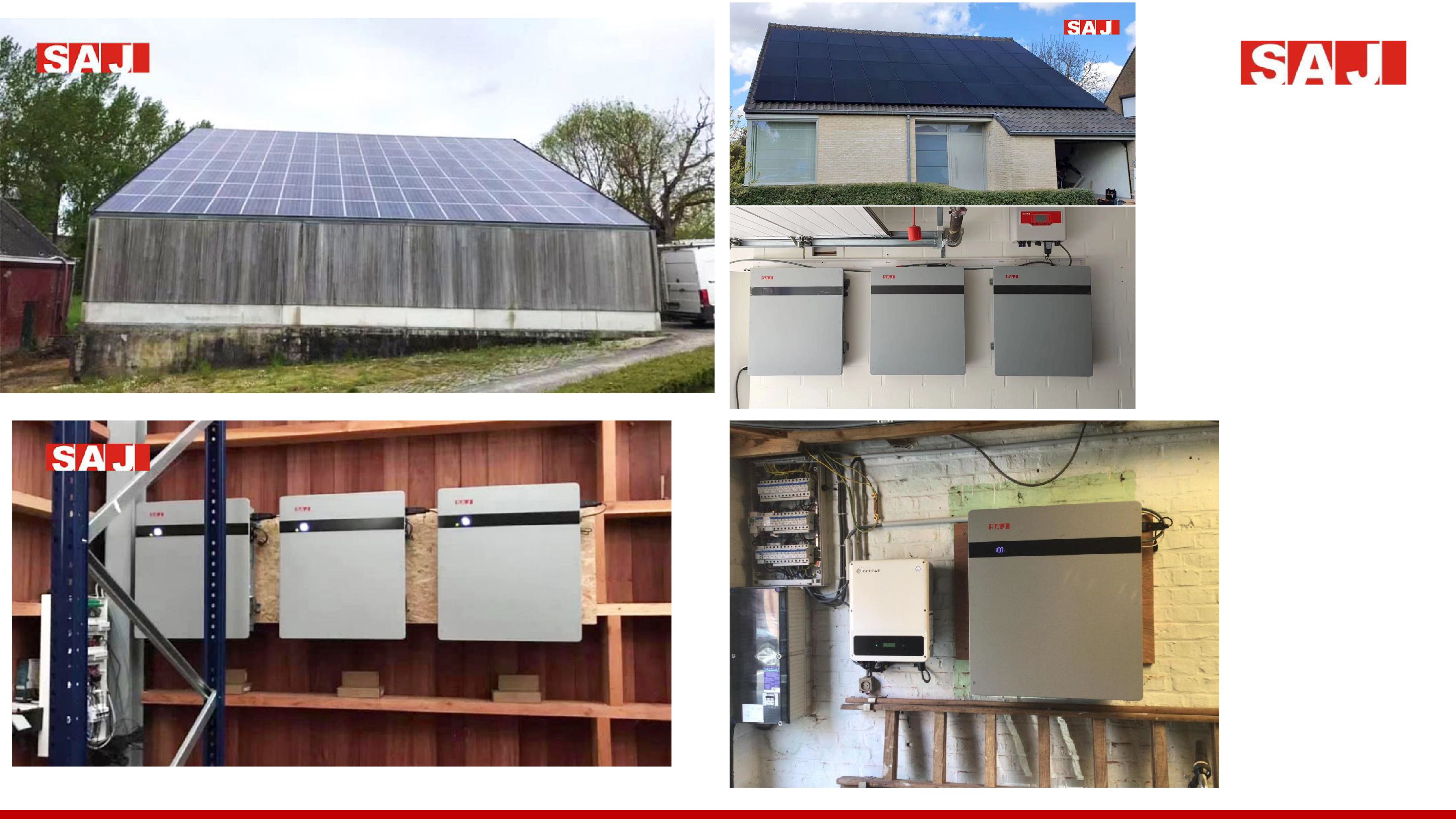 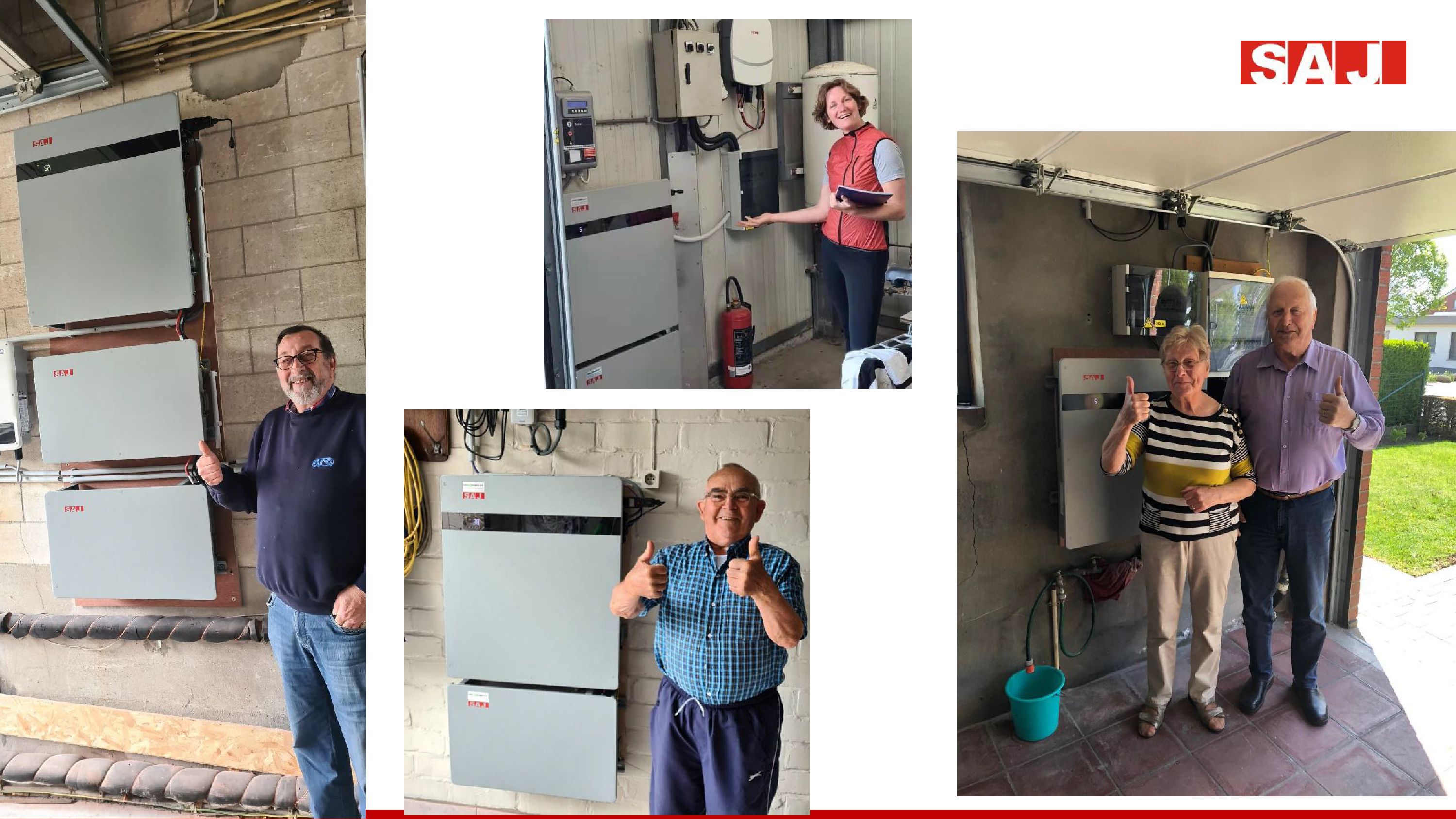 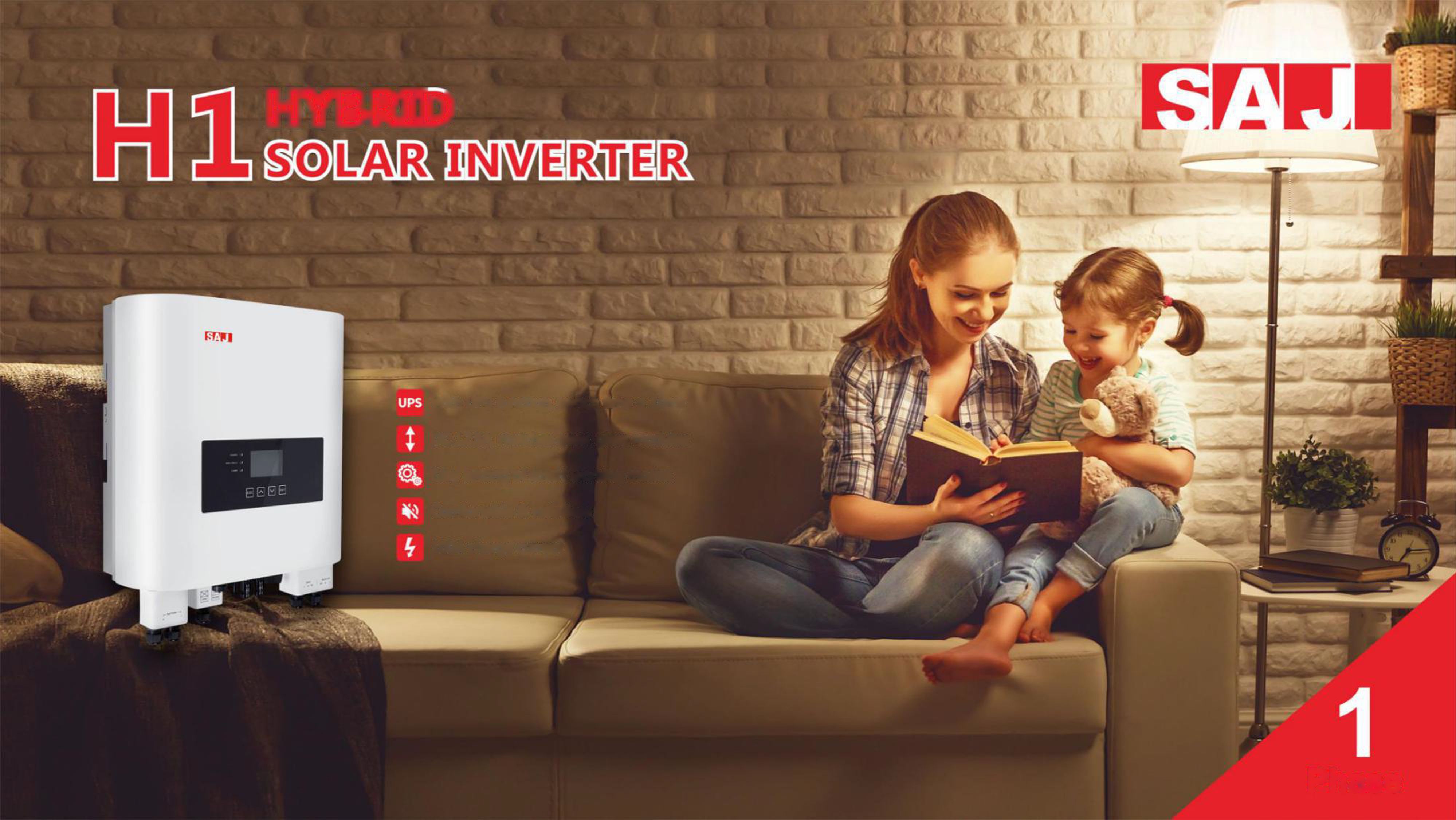 ГИБРИДНЫЙ ИНВЕРТОР ДЛЯ СОЛНЕЧНЫХ ПАНЕЛЕЙ
Наличие функции ИБП, время переключения ≤ 10 мс
12,5 А постоянного тока, совместимость 
с модулями "стекло-стекло"
Простая настройка умных режимов работы
Комфорт и отсутствие шума
Ток заряда: 100 А
Фаза
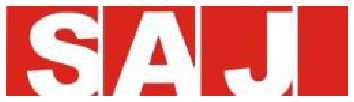 Схема гибридной солнечной системы Н1
Гибридный инвертор для солнечной панели Н1 SAJ
Распределительная коробка 
переменного тока
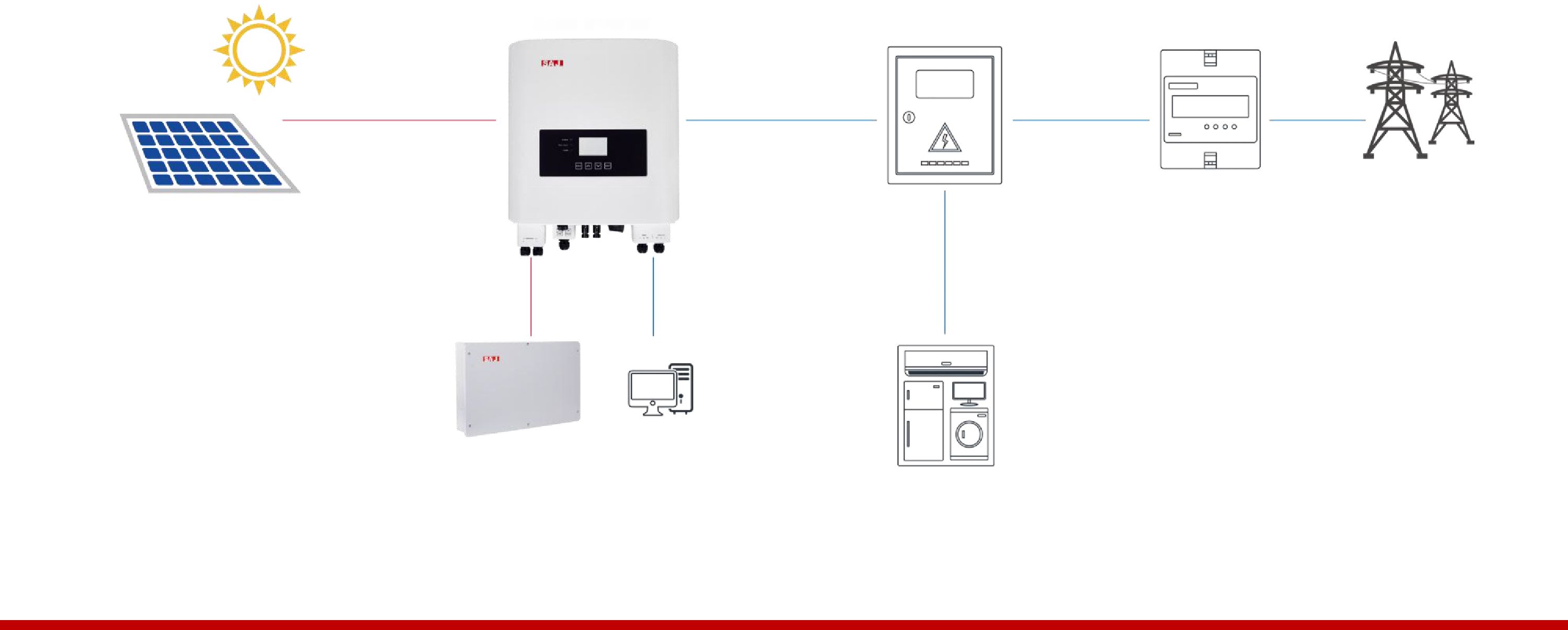 Солнечная панель
Электросеть
Счетчик
Нагрузка, 
подключенная 
к батарее
Солнечный литиевый аккумулятор В1 SAJ
Нагрузка, подключенная к сети
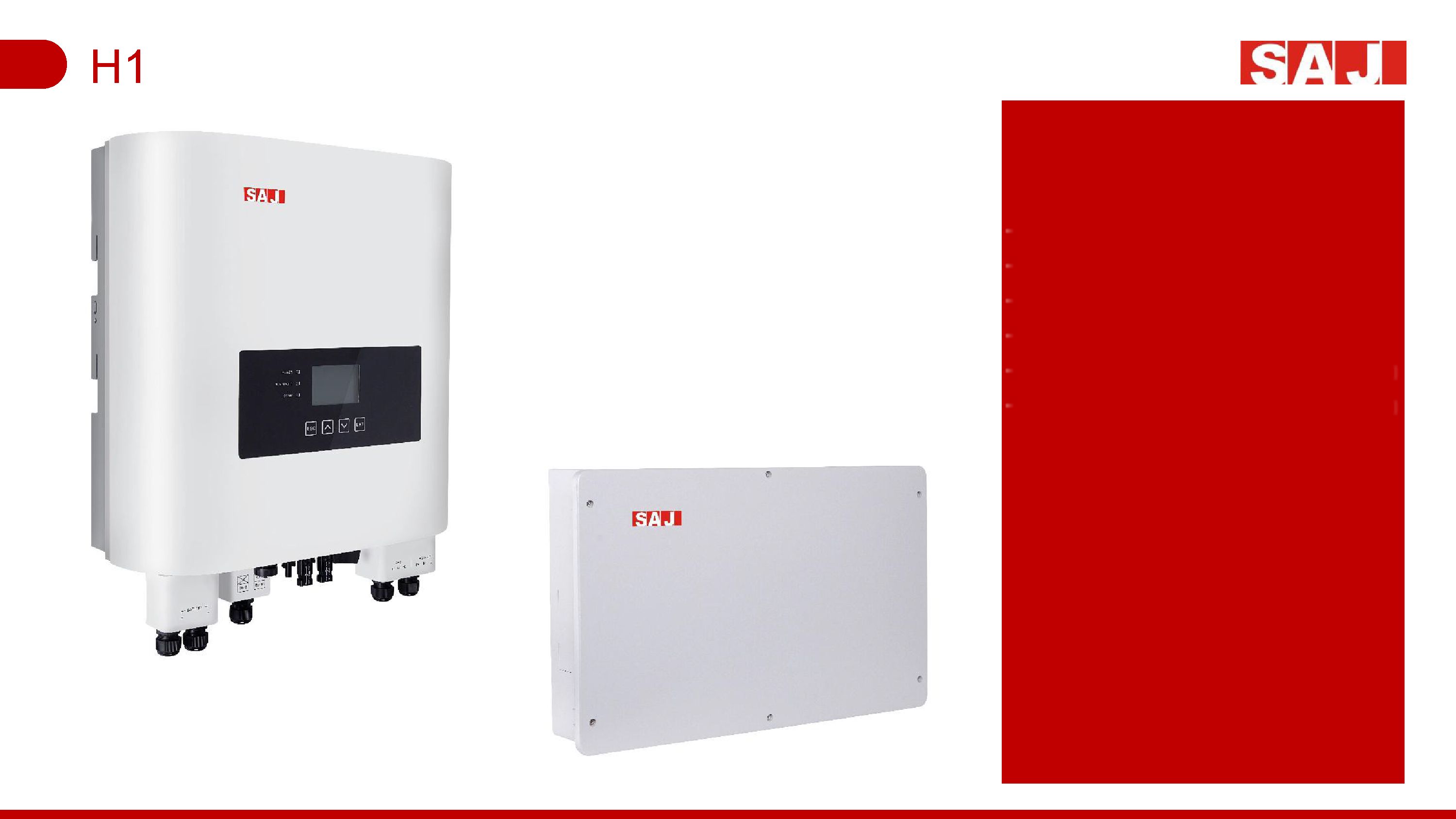 Решения для хранения энергии
• Серия H1 (однофазная) 3–6 кВт
• H1-3K-S2
• H1-3.6K-S2
• H1-4K-S2
• H1-5K-S2 (ток заряда: 100A)
• H1-6K-S2 (ток заряда: 100A)
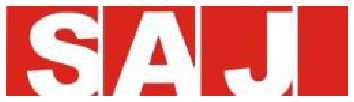 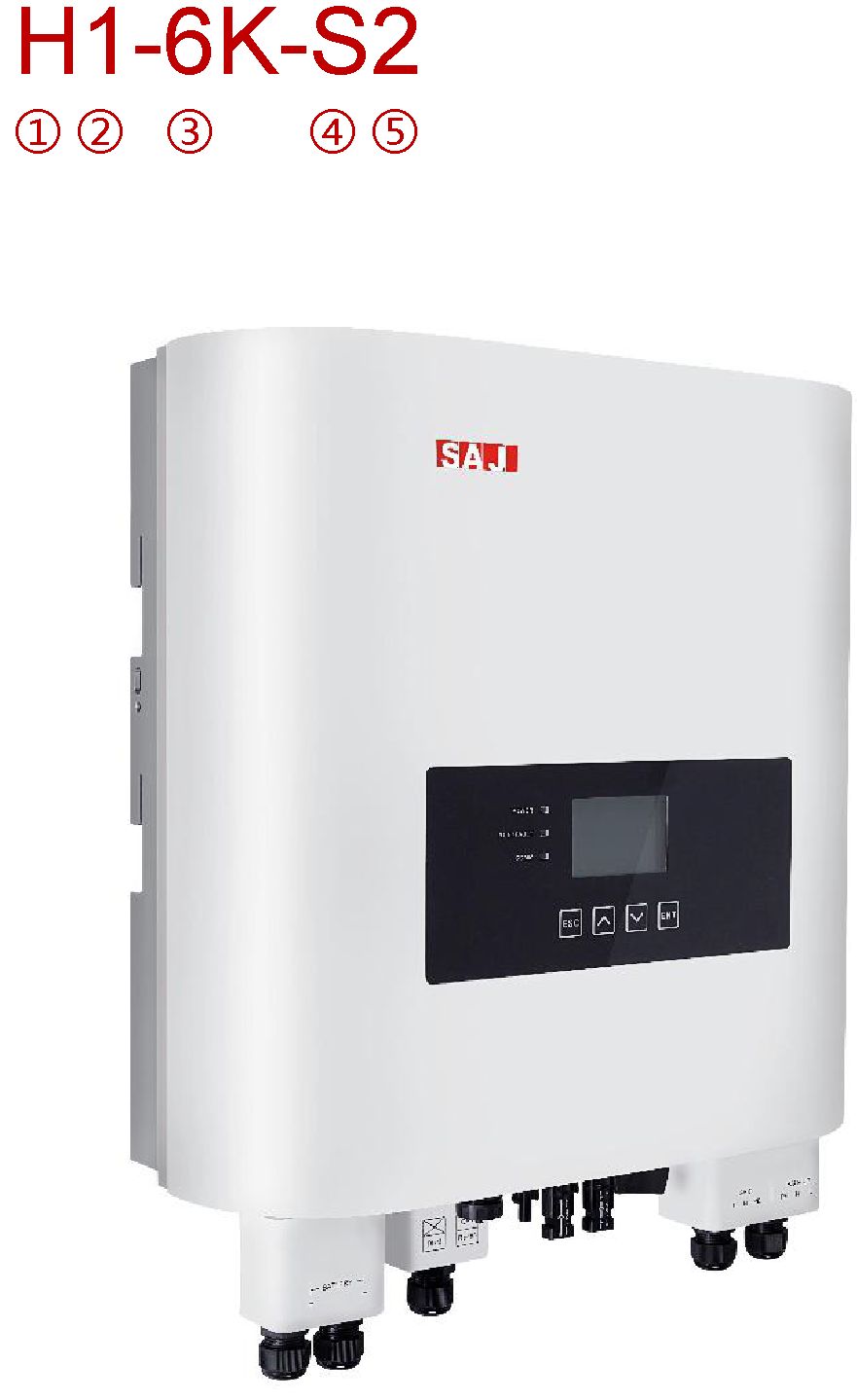 1) Гибридный.
2) Технология первого поколения.
3) Номинальная выходная мощность.
4) Одна фаза.
5) 2 устройства слежения за точкой максимальной мощности. Н1 оснащен 2 устройствами слежения за точкой максимальной мощности.
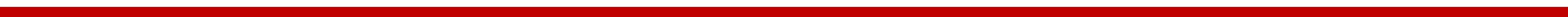 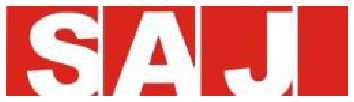 Совместимые марки литий-ионных аккумуляторов
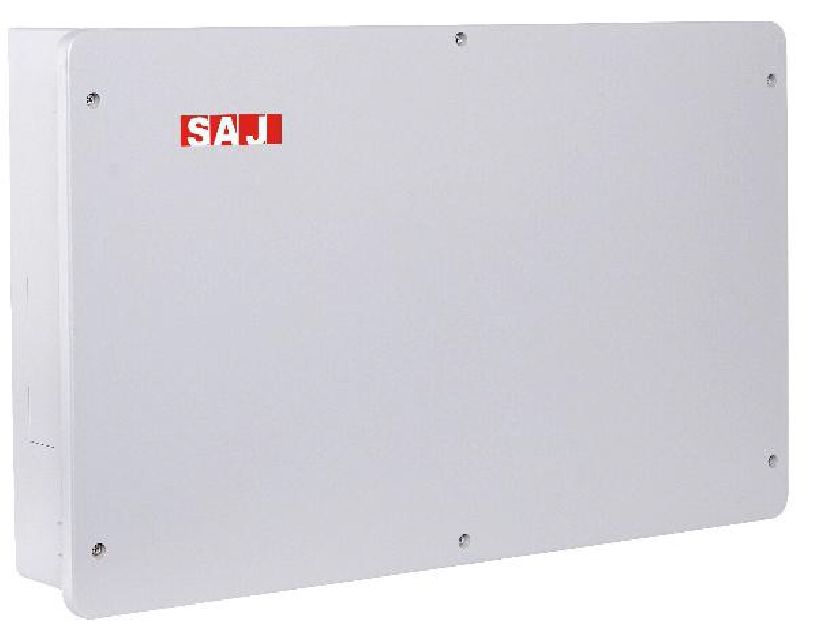 Примечание: к модулю Н1 можно подключить до 4 модулей В1.
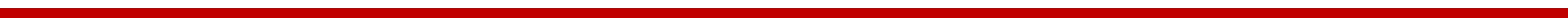 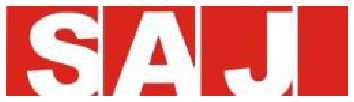 Режимы работы Н1
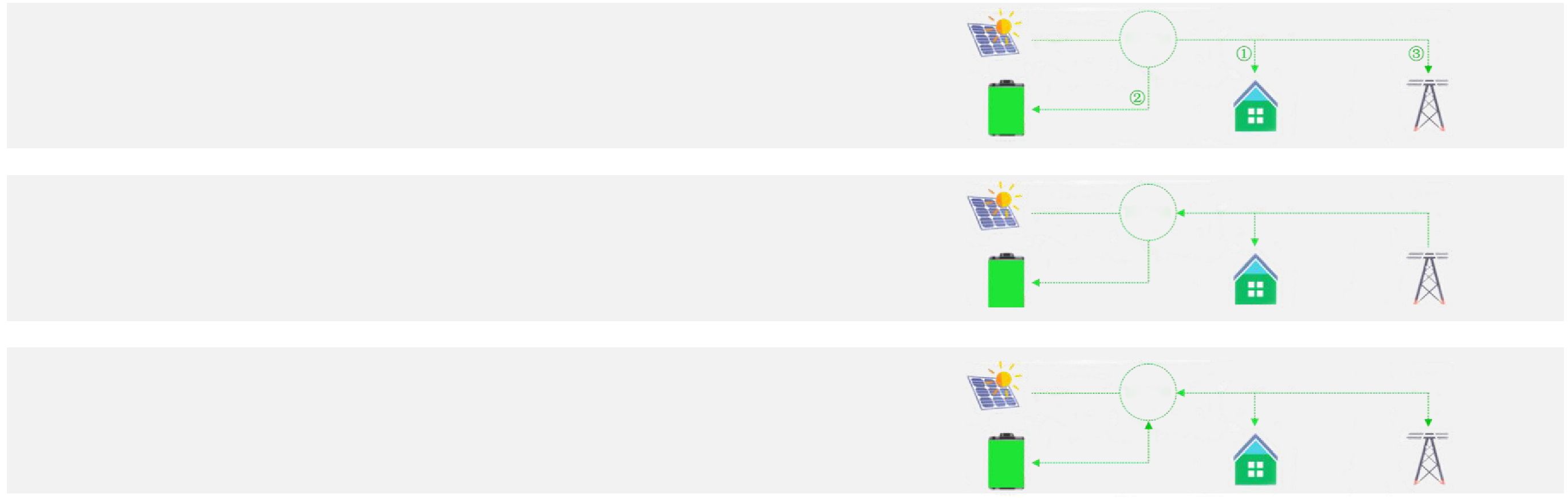 > Режим собственного потребления
Вырабатываемая фотоэлектрической системой электроэнергия сначала подается для питания бытовых нагрузок, а избыточная энергия сохраняется в аккумуляторе и может использоваться в любое время. Избыточное электричество можно экспортировать в электросеть.
Пост./
пер. ток
Пост./
пер. ток
> Режим полезного времени
Предусмотрена возможность гибкой настройки графика зарядки и разрядки аккумулятора на основе локальных периодов пиковой и внепиковой нагрузки для уменьшения платежей за электричество.
> Резервный режим
В резервном режиме также предусмотрена возможность поддержания аккумулятора в состоянии разрядки в целях подачи питания на резервные нагрузки в случае отключения электроэнергии.
Пост./
пер. ток
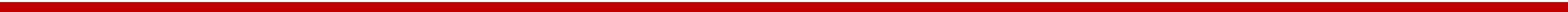 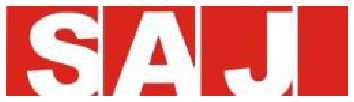 Дисплей
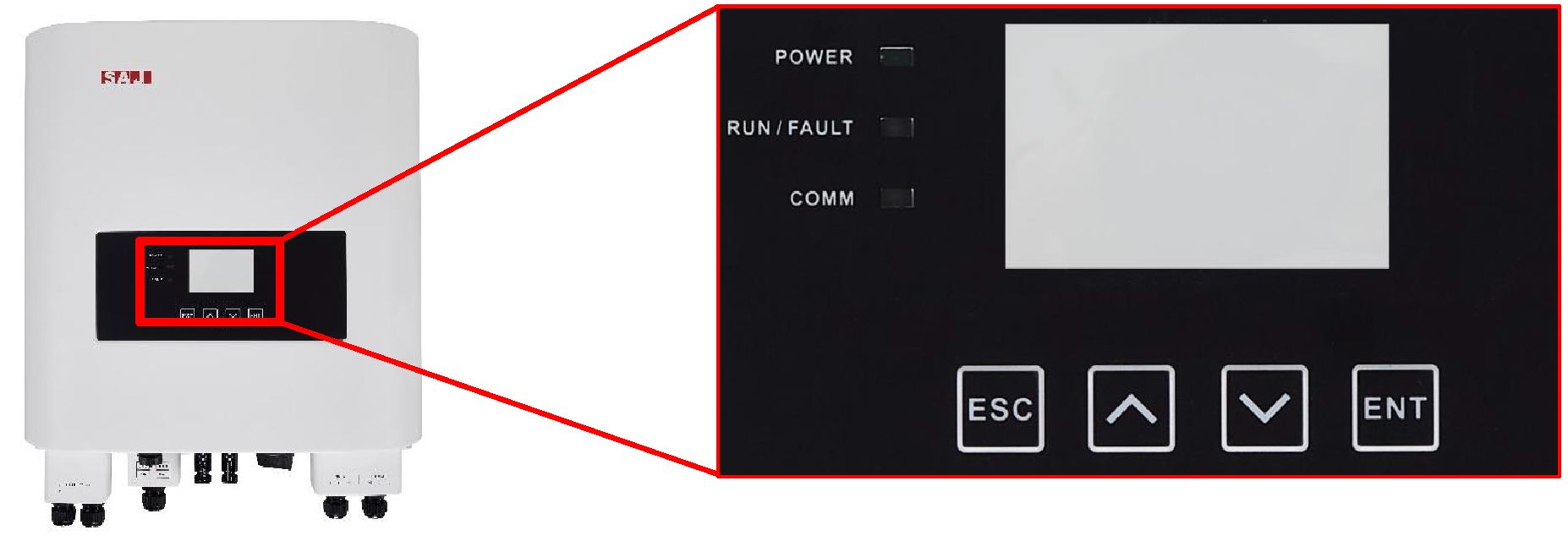 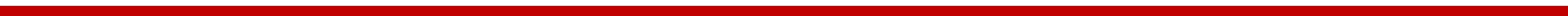 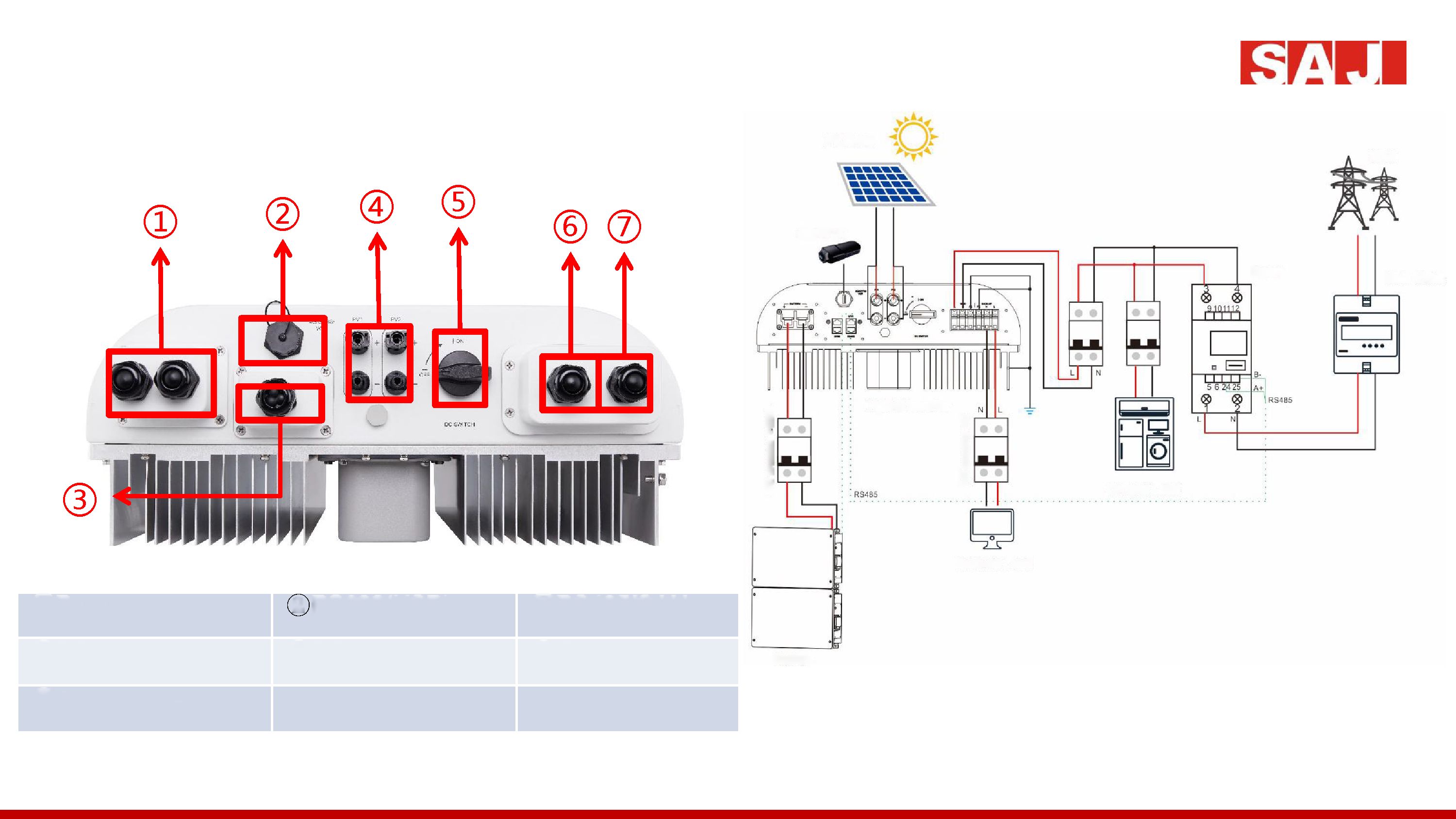 Интерфейсы и подключения
Солнечная панель
Электросеть
4G/WiFi
Счетчик
Главный 
счетчик
Гибридный 
инвертор
Прерыватель пер.тока *3
Прерыватель пост.тока ≥100A
Нагрузка, подключенная к сети
Нагрузка, подключенная к батарее
Аккумулятор
Схема подключений
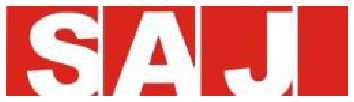 Ограничение экспорта
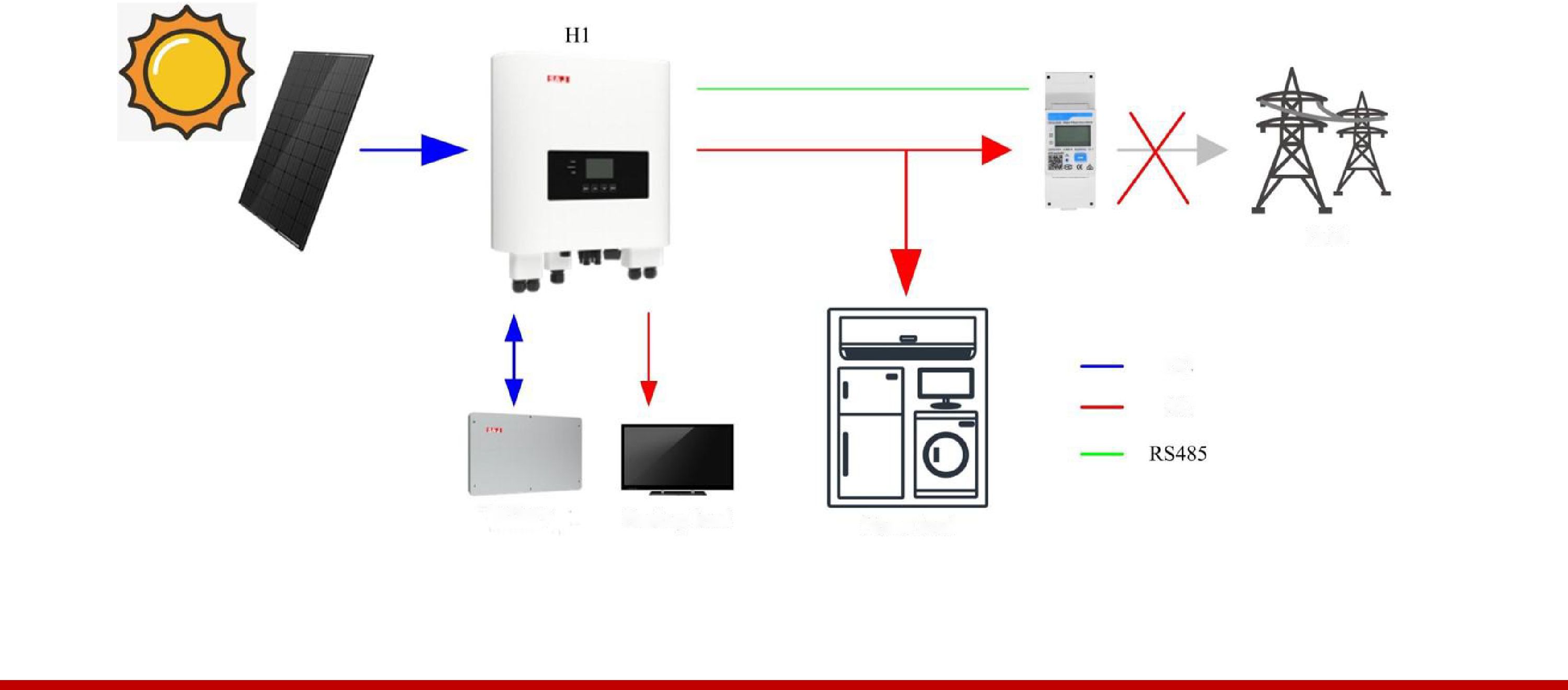 Электросеть
Пост. ток
Пер. ток
Аккумулятор
Резервная нагрузка
Домашняя нагрузка
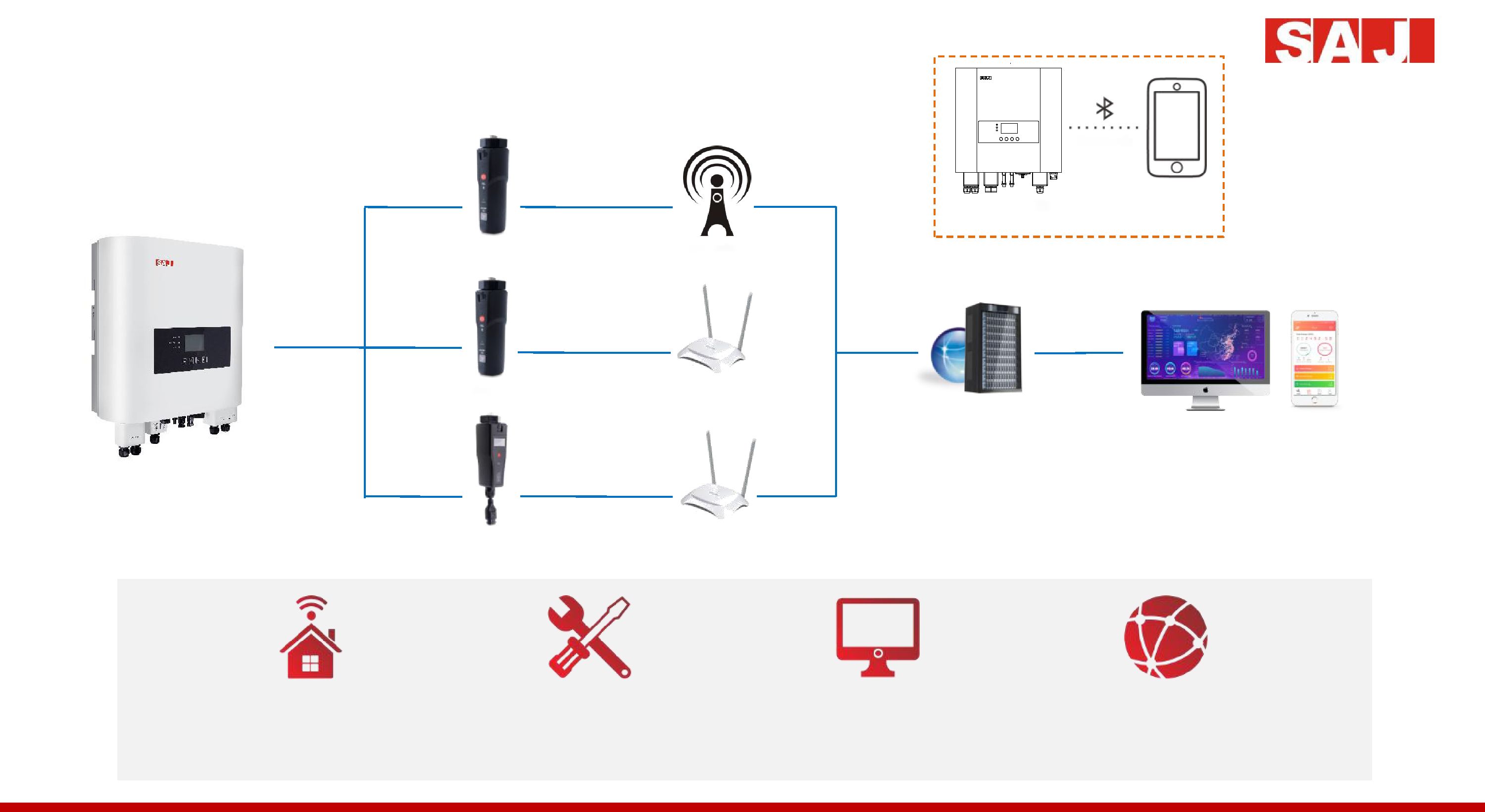 Связь
Bluetooth
Локальное подключение
eSolar 4G
Вышка связи
eSolar WiFi-2
Маршрутизатор
Сервер
Портал eSolar (сайт/приложение)
H1
eSolar AIO3
Штекерное подключение. Простота обслуживания
Считывание данных в реальном времени
Домашнее подключение по беспроводной сети. Удобно и эффективно
Поддержка дистанционного управления
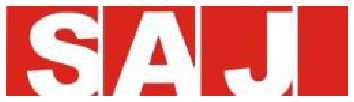 Настройка мониторинга
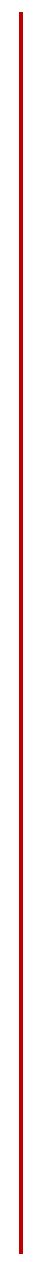 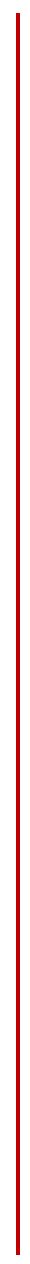 Скачайте приложение eSolar SET/O&M из Play Store или App Store
Откройте приложение и выполните вход, введя пароль 123456
Включите функцию Bluetooth на своем телефоне для подключения модуля eSolar AIO3
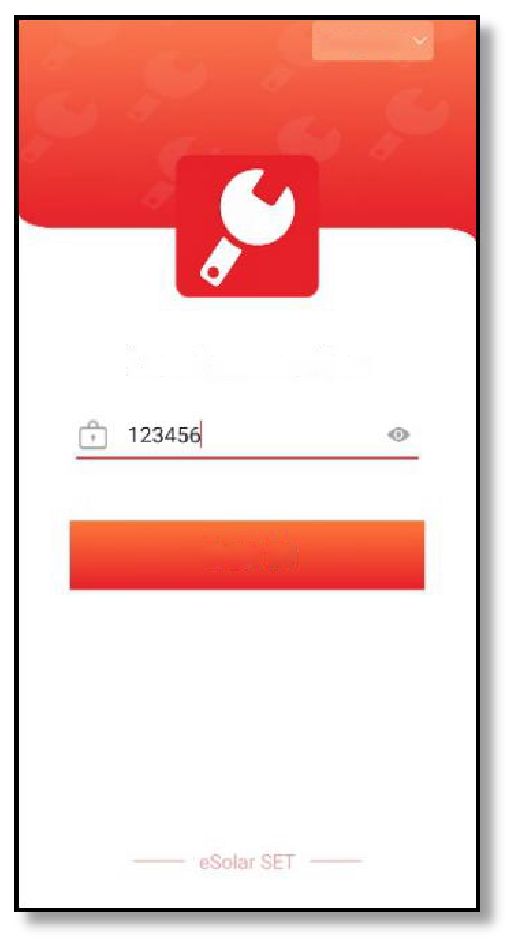 Язык
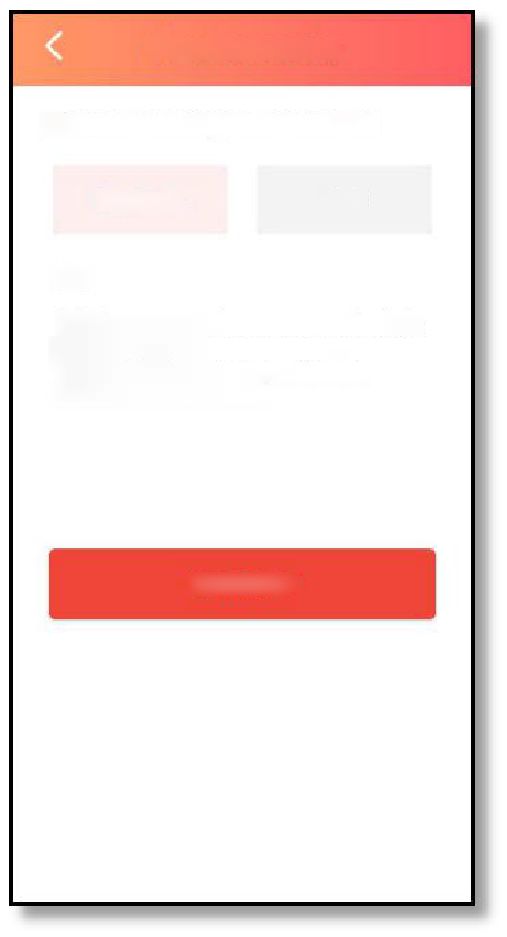 Способ подключения
Необходимо выбрать способ подключения
Bluetooth
WiFi
Советы:
(1) Включите инвертор и Bluetooth на мобильном телефоне;
(2) Определите подключение к модулю связи;
Локальное подключение
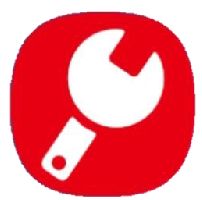 ВОЙТИ В СИСТЕМУ
eSolar SET
СЛЕДУЮЩИЙ ШАГ
eSolar SET
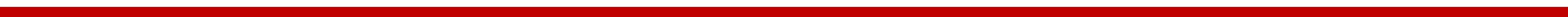 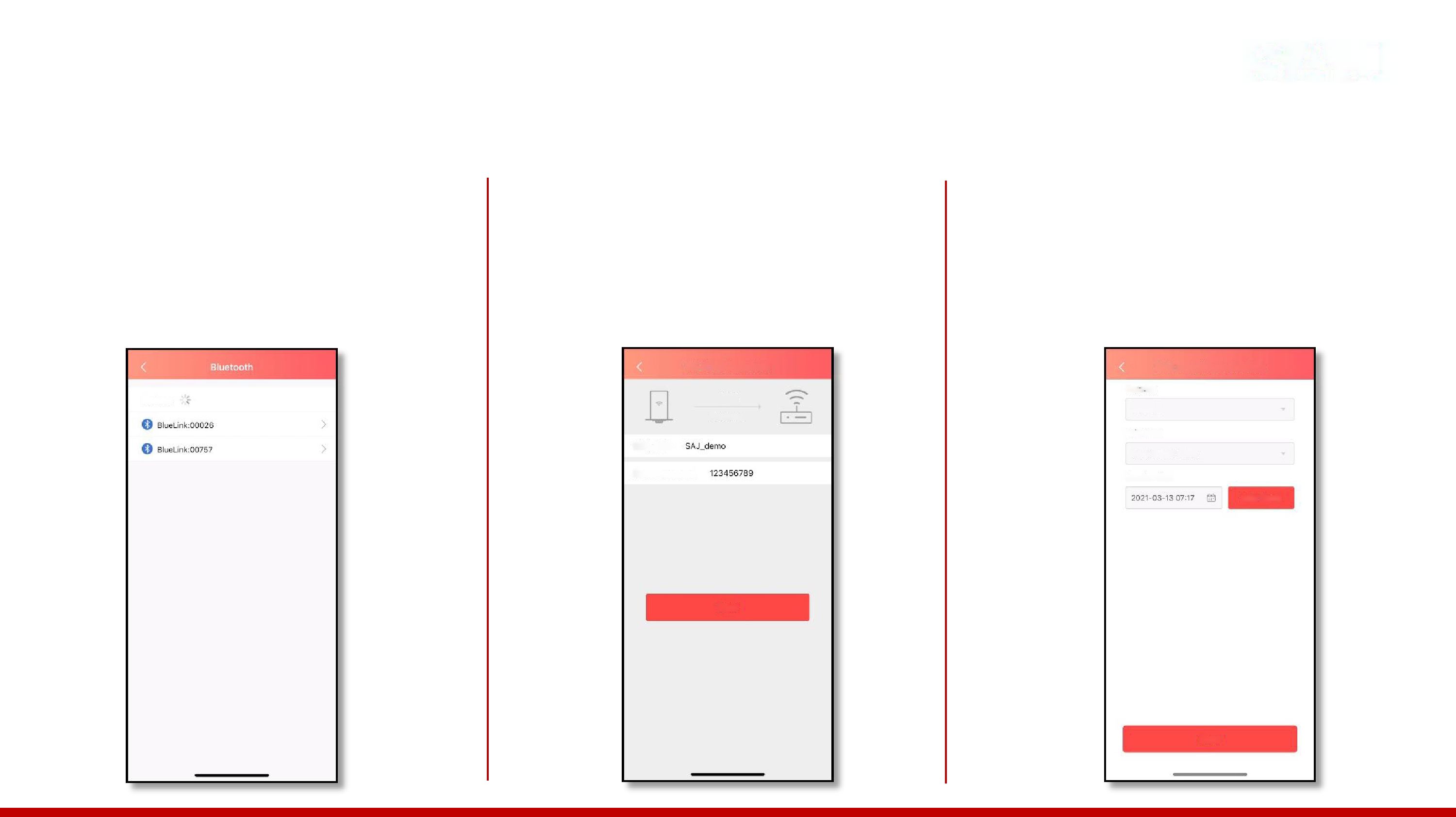 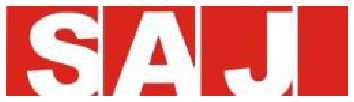 Настройка мониторинга
Выполните подключение Н1 к сети Интернет. Выберите рабочую локальную сеть.
После подключения выполните начальную настройку: укажите код страны, дату и время.
Откройте список устройств Bluetooth и выберите беспроводную точку доступа H1.
Конфигурация беспроводной сети
Параметры соответствия электросети
Страна
SSID
Устройства
Австралия
Пароль
Код электросети
WiFi_SSID
Австралия (AS 4777)
Пароль маршрутизатора
Время инвертора
Автоопределение 
времени
Сохранить
Далее
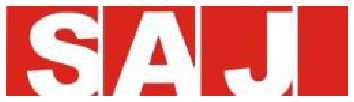 Настройка мониторинга
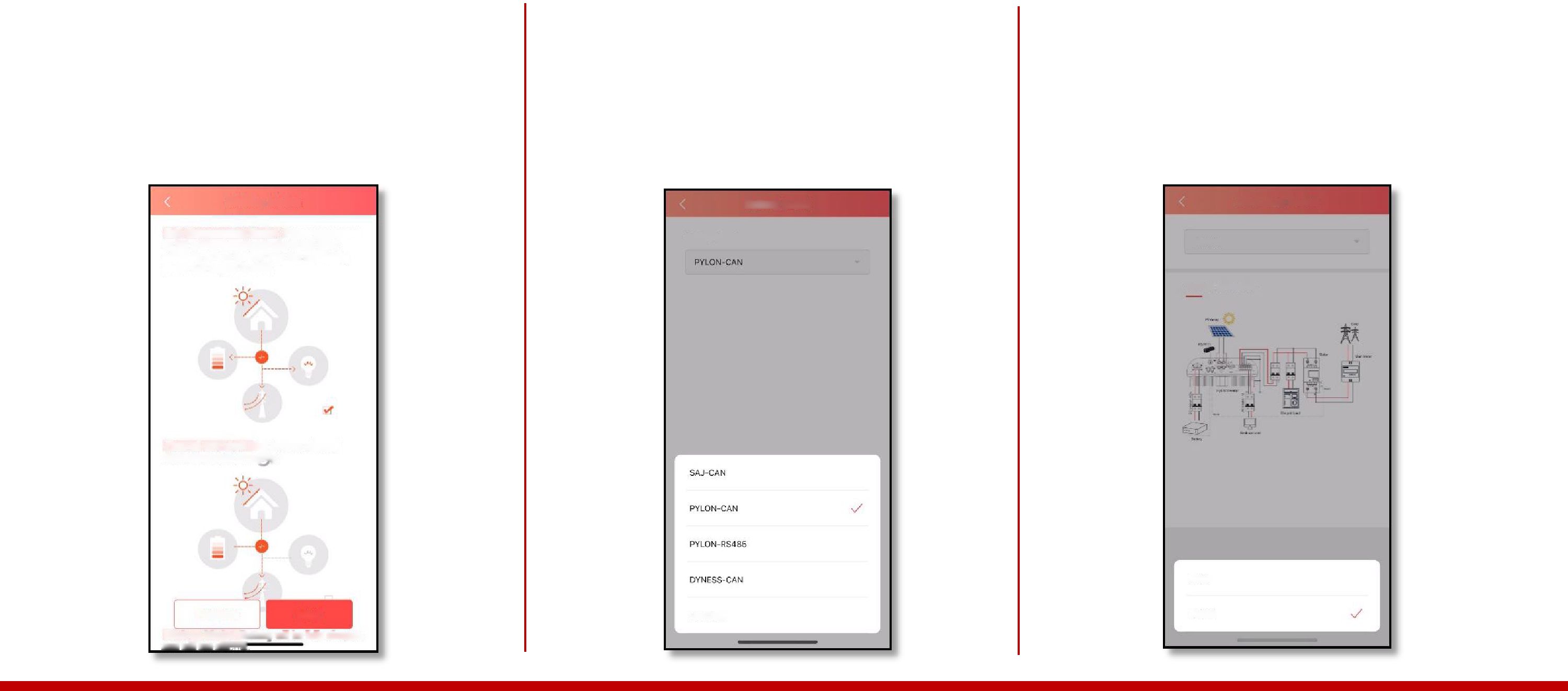 Выберите марку 
аккумулятора
Выберите 
измерительное устройство
Выберите режим работы.
Режимы работы
Измерительное устройство
Марка аккумулятора
Режим собственного потребления: вырабатываемая фотоэлектрической установкой энергия подается сначала на нагрузку, затем в аккумулятор, а оставшаяся энергия экспортируется в электросеть.
Марка аккумулятора
Счетчики
Схема системы
Режим полезного времени: настройка графика зарядки/разрядки аккумулятора вручную.
Нет
Назад
Счетчики
Далее
Свинцово-кислотный
Резервный режим: выполняется полная зарядка аккумулятора без его разрядки.
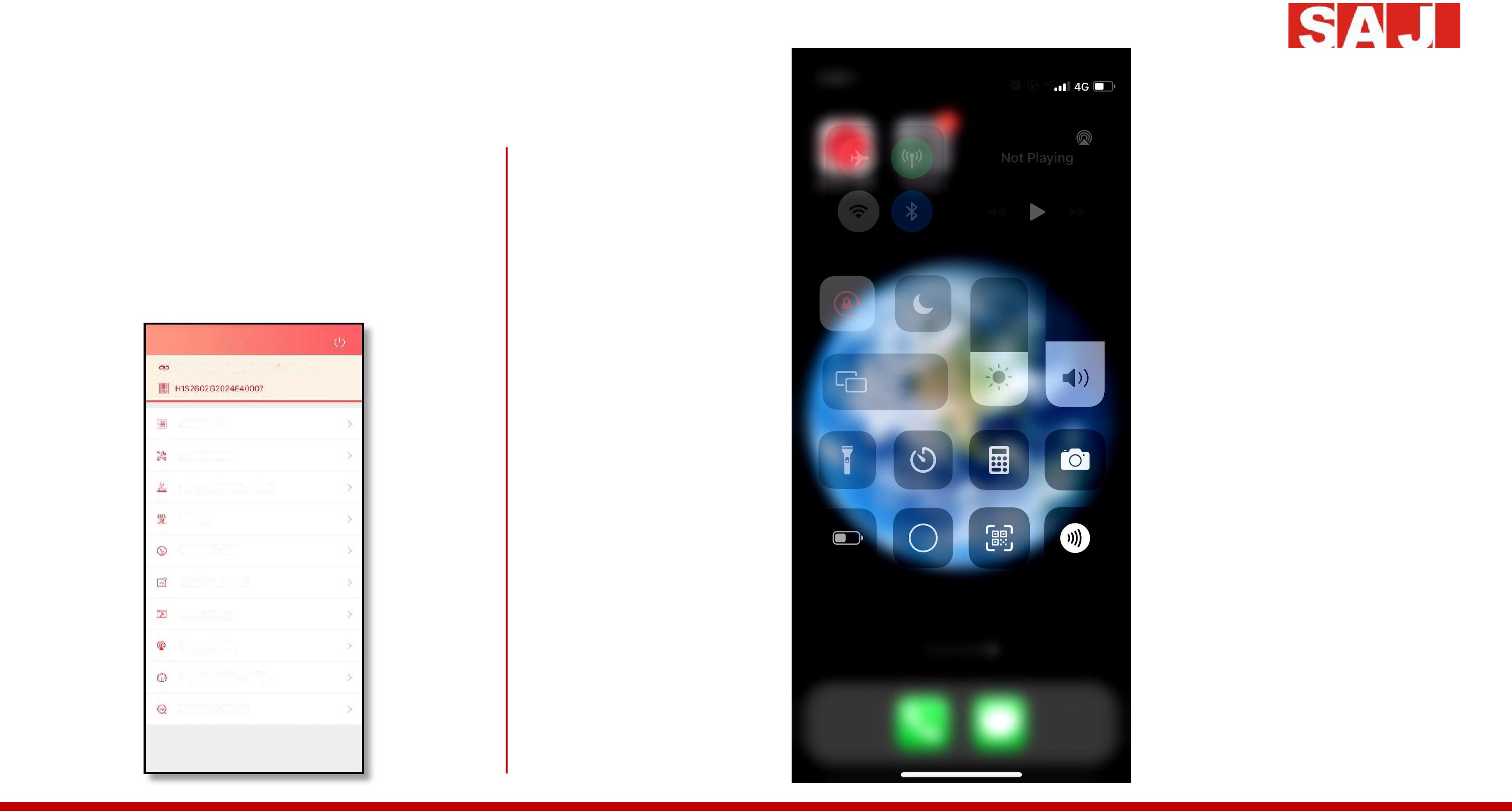 Настройка мониторинга
Завершите настройку
Не воспроизводится
Локальное подключение
Подключение по Bluetooth: BIueLink:00026
Дублирование экрана
информация об устройстве
Техническое обслуживание
Параметры соответствия электросети
Аккумулятор
Данные о защите
Регулировка уровня мощности
Настройки режимов
Связь
Настройка ограничения экспорта
Измерительное устройство
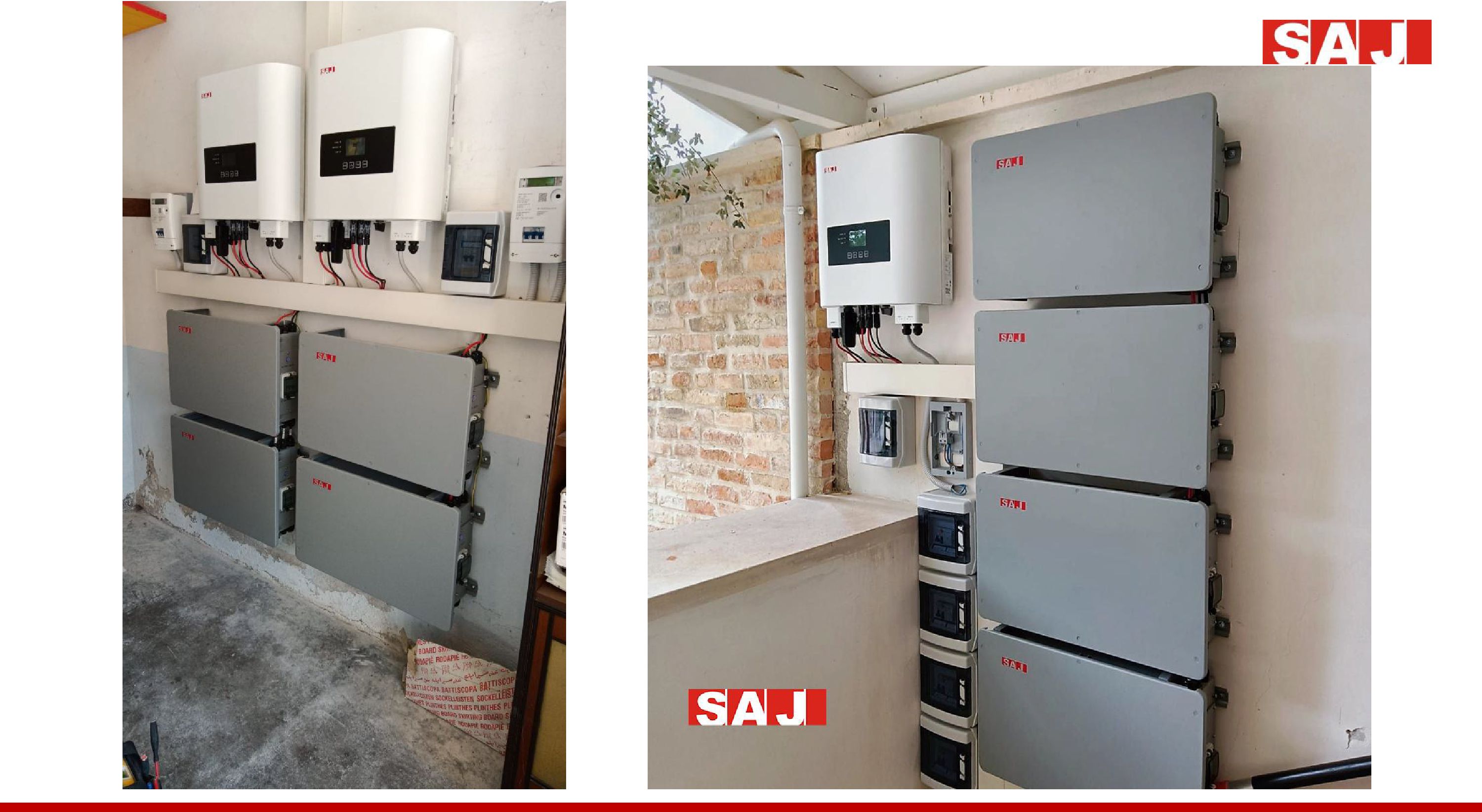 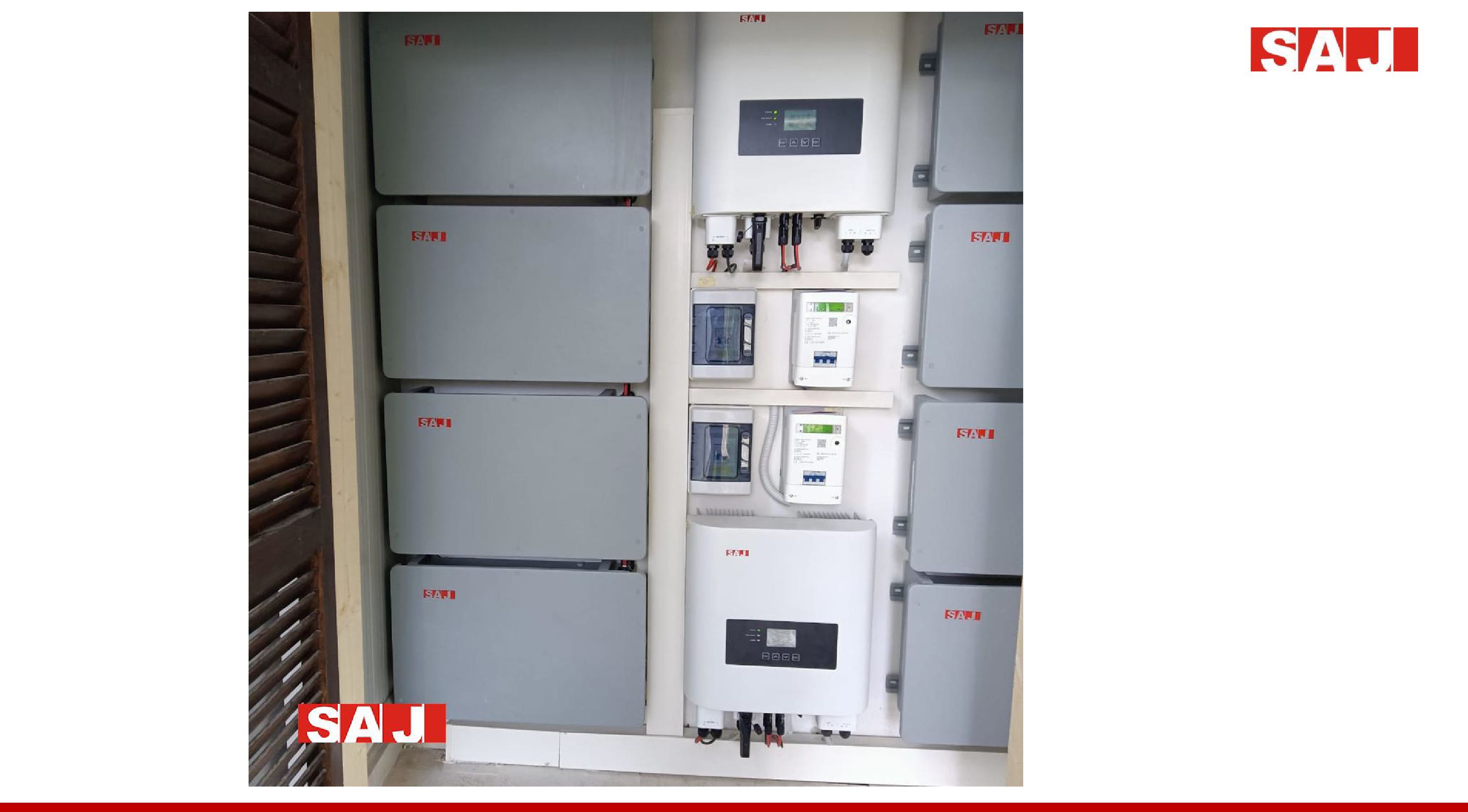 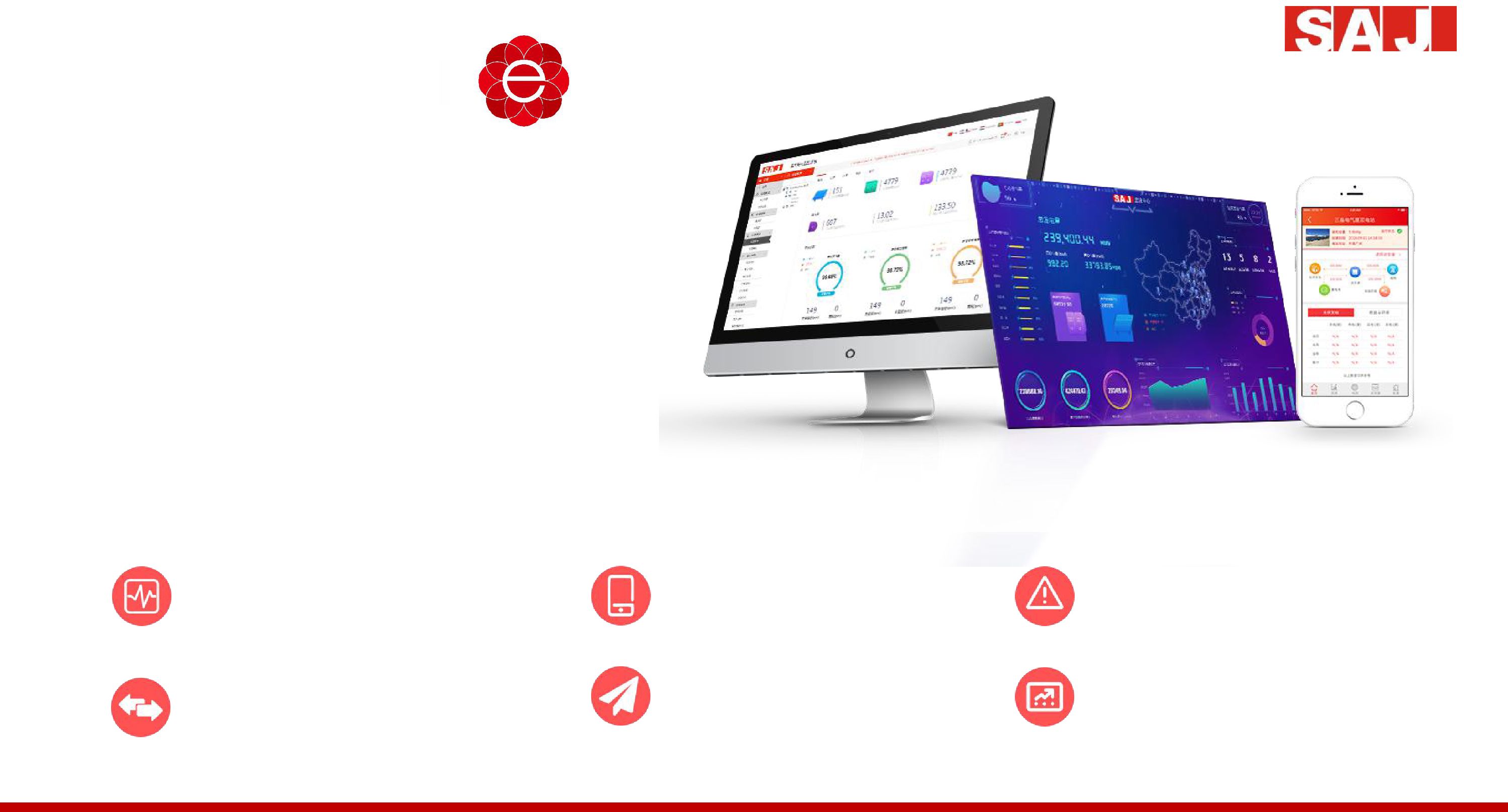 Портал eSolar
Портал eSolar — это разработанная SAJ платформа для мониторинга данных, дистанционного технического обслуживания и управления потреблением энергии.
ОСОБЕННОСТИ:
Аварийная сигнализация и контроль дальнейших действий после срабатывания сигнала
Мониторинг в режиме реального времени всегда и везде
Доступ с мобильного телефона
Пуш-уведомления по 
электронной почте
Дистанционные конфигурация и обновление
Большой экран для просмотра
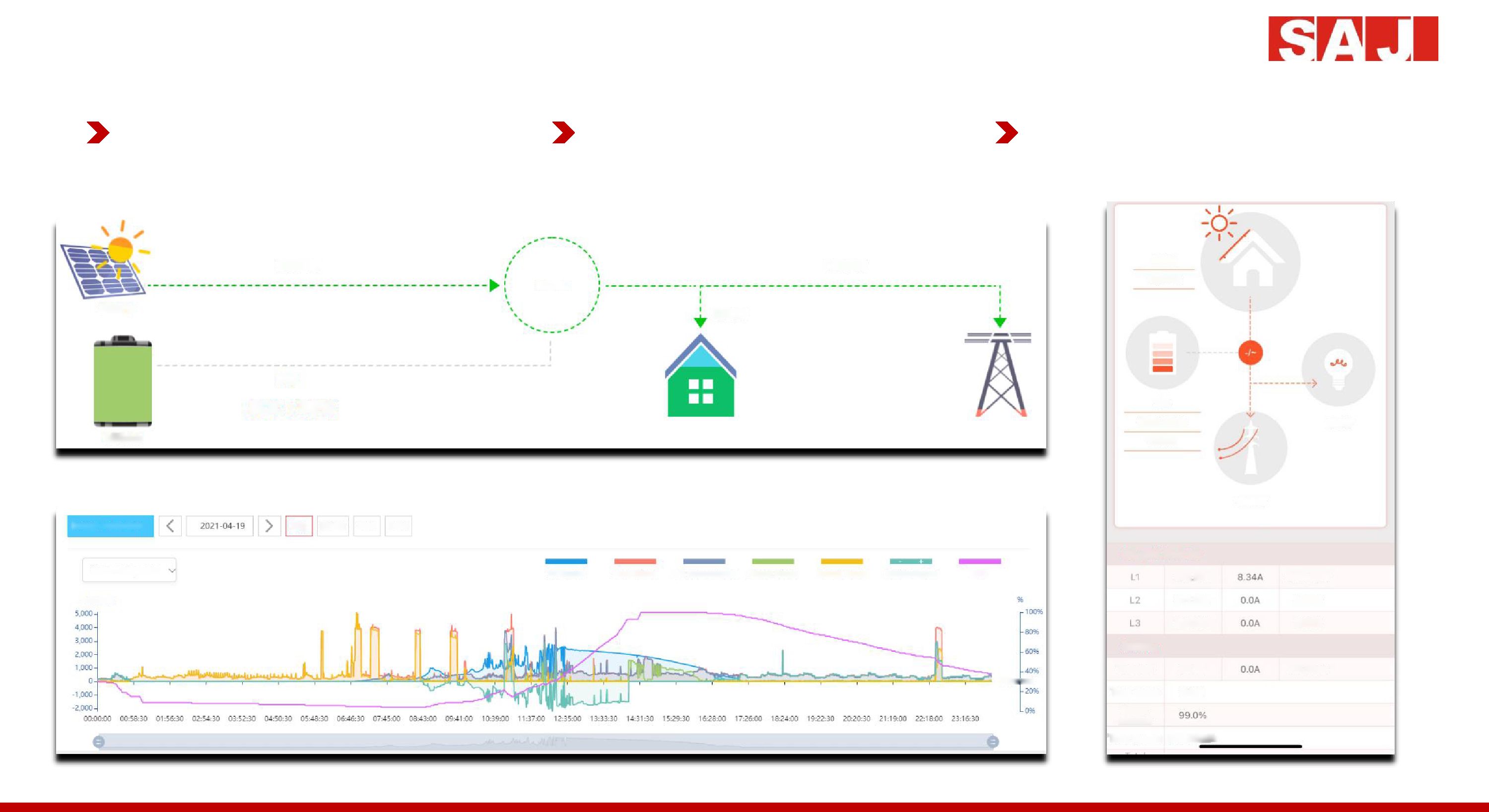 Портал eSolar (сайт)
eSolar Air (приложение)
eSolar O&M (приложение)
3 кВт пик
2032 Вт
1532 Вт
2026 Вт
Пост./пер. ток
3 кВт пик
500 Вт
0 Вт
Заряд батареи: 99%
0 Вт
Заряд батареи: 99%
494 Вт
100 А*ч
100 А*ч
1532 Вт
Выработка энергии
День
Год
Месяц
Итого
Инвертор, подключенный к сети
Выбрать категории
Уровень заряда 
батареи
Собственное 
потребление
Импорт 
электроэнергии
Фотоэлектрическая 
энергия
Экспорт 
элетроэнергии
Зарядка 
аккумулятора
Мощность 
нагрузки
242,90 В
2026,00 Вт
Мощность [Вт]
241,30 В
0,00 Вт
0,00 Вт
242,30 В
Аккумулятор
Аккумулятор 1
53,2 В
128,0 раз
чч:мм:сс
Общая 
мощность
0,0 Вт
Остаток энергии
Общий заряд
913,03 кВт*ч
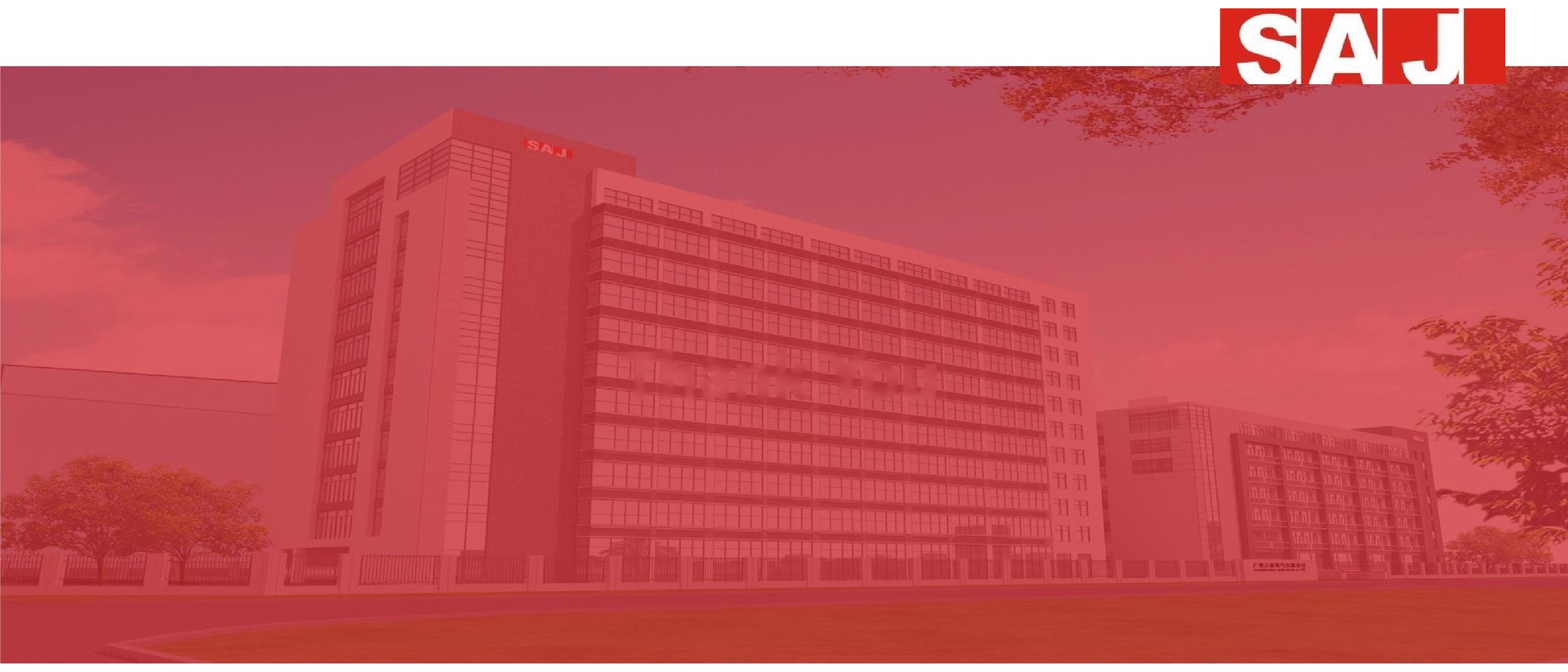 Спасибо